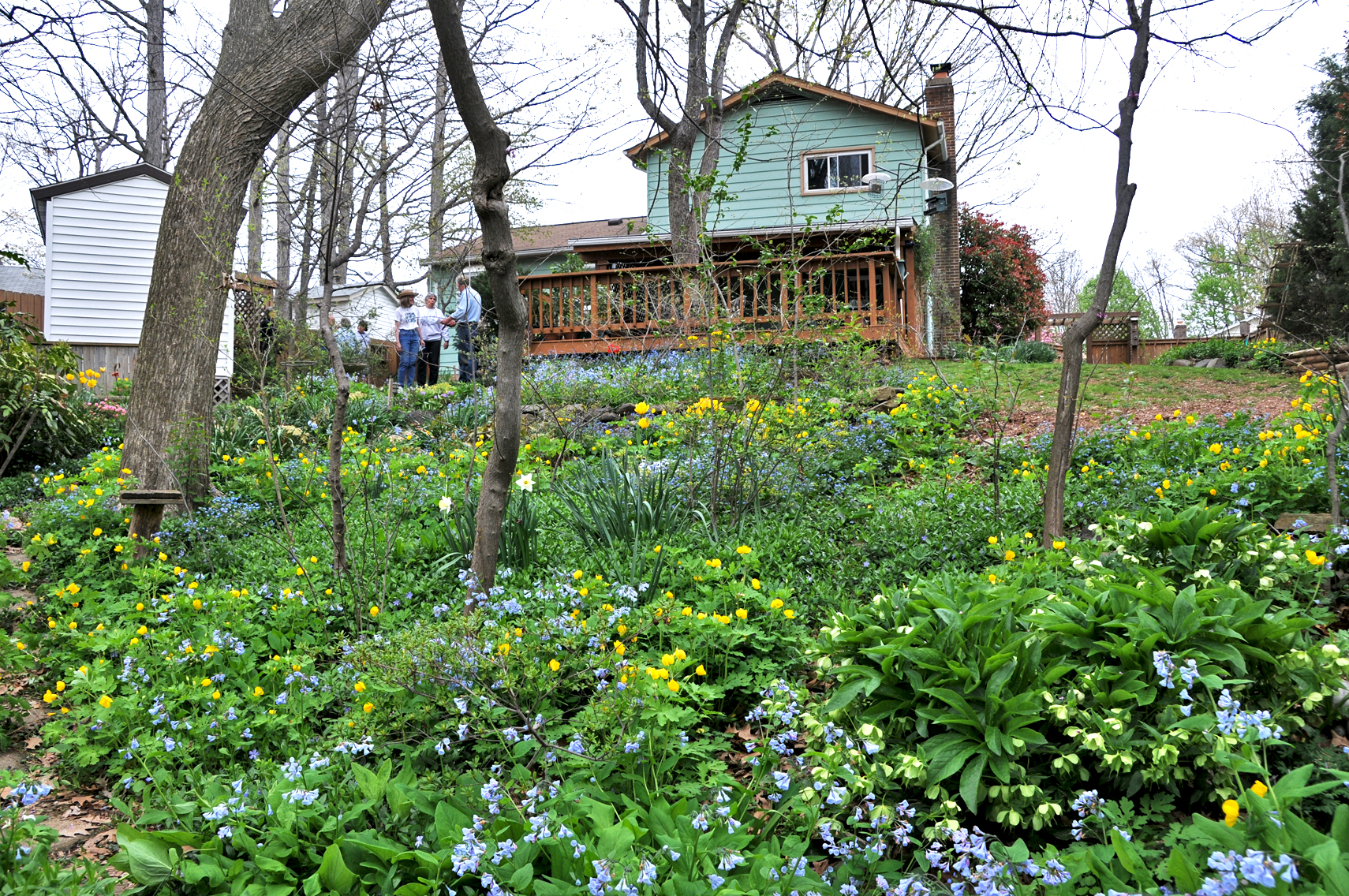 One Yard at a Time
PEC Sustainable Landscaping Workshop
Prince William Conservation Alliance  
August 29, 2015
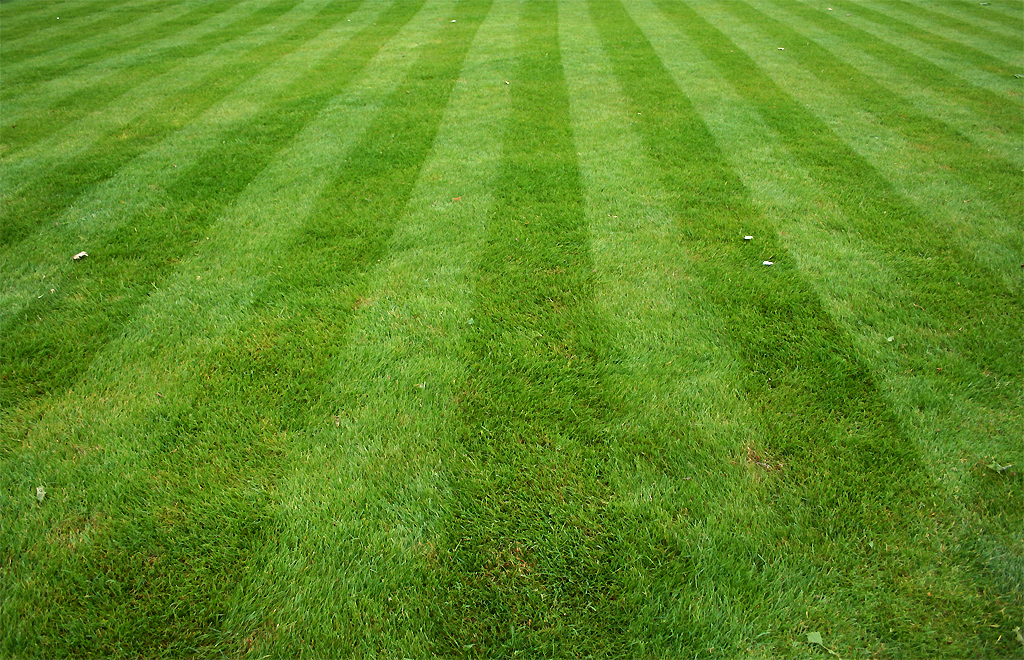 Lawn in the United States: 40.5 million acres
Money spent on lawn care: $30 billion
Water use for residential irrigation: >7 billion gal/day
Amount of fertilizers used: 3 million tons/year
Amount of pesticides used: >30 thousand tons/year
Source: Duke University, Statistically Speaking: Lawns by the Numbers; 2008
[Speaker Notes: Recognize the impacts from all that lawn, at a personal, community, national and global scale.


Habitat lost to wildlife … Single most toxic thing inside or outside your home. 
Peanut butter is an $800 million industry. $17 billion spent in 2013 for Mother's Day
In FY 2000 the federal government spent $631.5 million combating invasive species, with almost 90 percent of the total spent by USDA.]
Reduce stormwater, improve soil and water quality, improve people’s health and well being, reduce noise pollution, reduce vehicle accidents, improve property values, create jobs, increase retail sales, store carbon and reduce emissions, reduce crime, increase energy efficiency, protect canopy coverage, create habitat, etc.
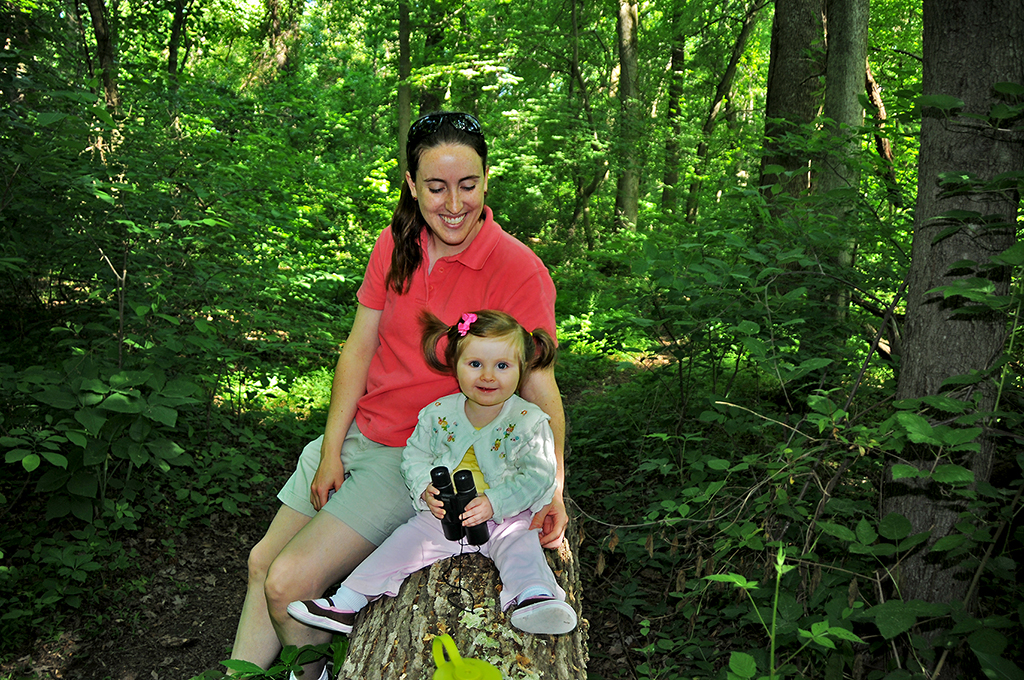 Featherstone NWR
[Speaker Notes: Recognize the significant benefits of urban forests.

Benefits of New York’s implementation of a forest protection strategy instead of building a new water treatment plant will save the city $6 billion. 
Street trees in New York City intercept 890 million gallons of stormwater annually: 1,525 gallons per tree on average, with a total value of over $35 million 
each year.]
Big Things Often Have Small Beginnings
Urbanization and development is the single biggest factor in loss of forestland acreage in Virginia. 
Source: VA Dept. of Forestry
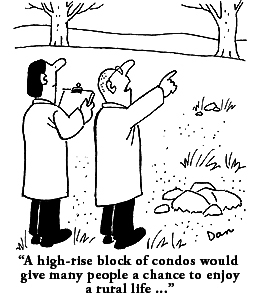 A high-rise block of condos
would give many people a chance to enjoy a rural life…
[Speaker Notes: Since 2001, 484,965 acres of forested land has been lost to land use changes; 64% of this acreage were cleared for urban development; 30% to agricultural uses; and the balance to other land uses.]
No parcel is too small to make a difference
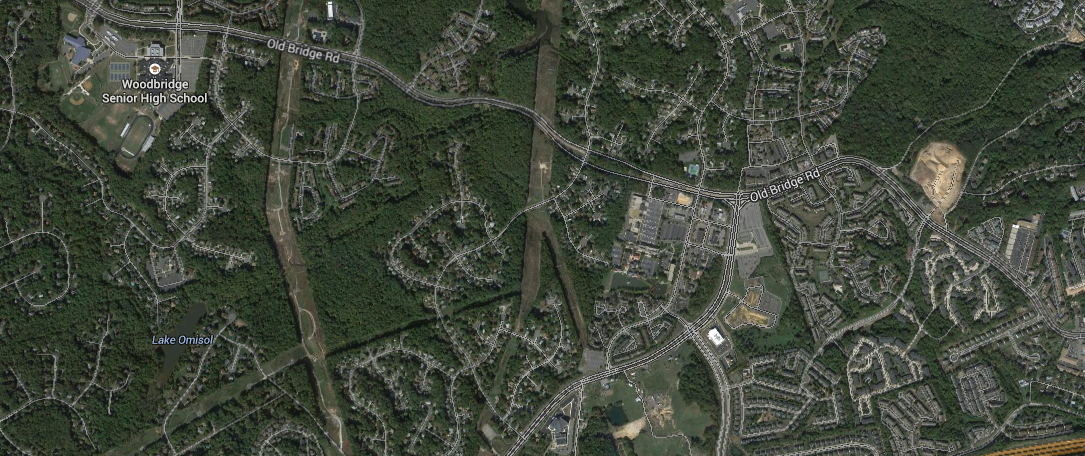 Every little bit helps. It’s amazing how much you can do
when you choose to give a little bit of that natural habitat back. 
--Roxanne Paul
Backyard Bird List: 57 Species
Sharp-shinned Hawk  
Red-shouldered Hawk 
Red-tailed Hawk 
Cooper’s Hawk
Mourning Dove 
Great Horned Owl 
Barred Owl 
Chimney Swift
Ruby-throated Hummingbird 
Red-bellied Woodpecker Red-headed Woodpecker Yellow-bellied Sapsucker Downy Woodpecker 
Hairy Woodpecker 
Northern Flicker 
Pileated Woodpecker 
Blue Jay 
Tree Swallow
American Crow 
Fish Crow 
Carolina Chickadee 
Tufted Titmouse  
White-breasted Nuthatch
Red-breasted Nuthatch
Brown Creeper 
Carolina Wren 
House Wren
Ruby-crowned Kinglet
Eastern Bluebird
Wood Thrush 
Hermit Thrush 
American Robin 
Gray Catbird 
Northern Mockingbird 
European Starling 
Yellow Warbler
Yellow-rump Warbler  
Ovenbird  
Eastern Towhee 
American Tree Sparrow 
Field Sparrow 
Song Sparrow 
White-throated Sparrow White-crowned Sparrow Dark-eyed Junco 
Rose-breasted Grosbeak 
Northern Cardinal 
Red-winged Blackbird 
Rusty Blackbird 
Brown-headed Cowbird 
Common Grackle 
Purple Finch 
House Finch 
Pine Siskin 
American Goldfinch 
House Sparrow
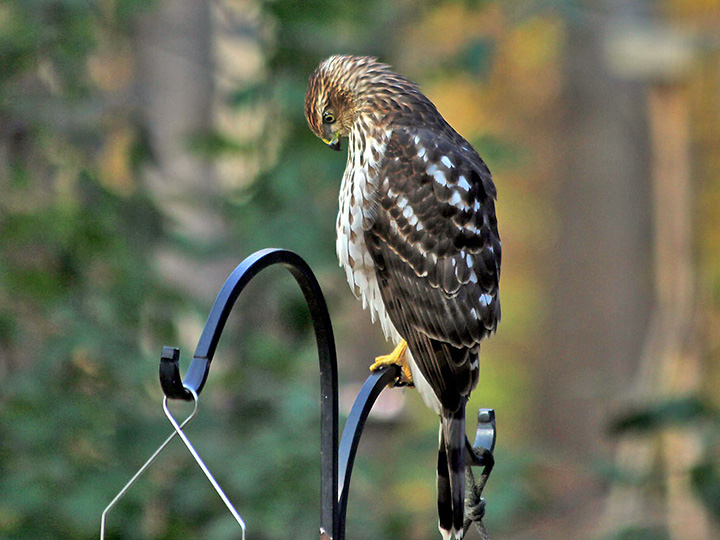 Black Swallowtail
  Eastern Tiger Swallowtail
  Spicebush Swallowtail
  Cabbage White
  Clouded Sulphur
  Orange Sulphur
  Falcate Orangetip
  Red-banded Hairstreak
  Gray Hairstreak
  Eastern Tailed-Blue
  Spring Azure
  Summer Azure
  Variegated Fritillary
  Great Spangled Fritillary
  Pearl Crescent
  Mourning Cloak
  American Lady
  Painted Lady
  Question Mark
  Red Admiral
  Red-spotted Purple
  Viceroy
  Monarch
  Silver-spotted Skipper
  Juvenal’s Duskywing
  Horace’s Duskywing
  Clouded Skipper
  Least Skipper
  Sachem
  Peck’s Skipper
  Delaware Skipper
  Hobomok Skipper
  Zabulon Skipper
  Dun Skipper
Backyard Butterfly List: 35 Species
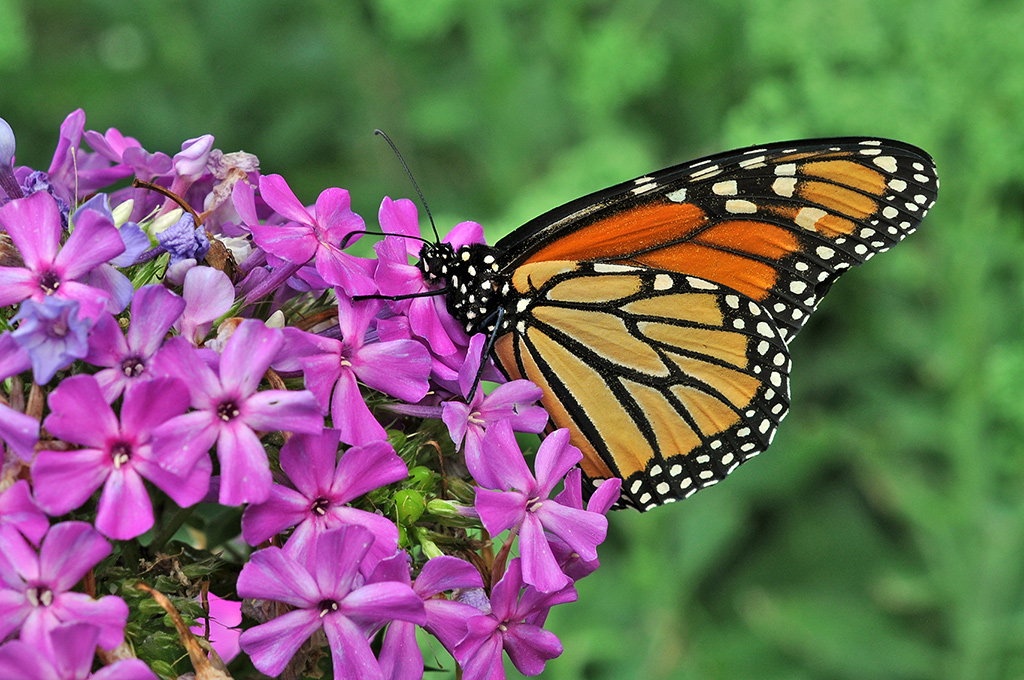 Plus Herps, Mammals, Insects
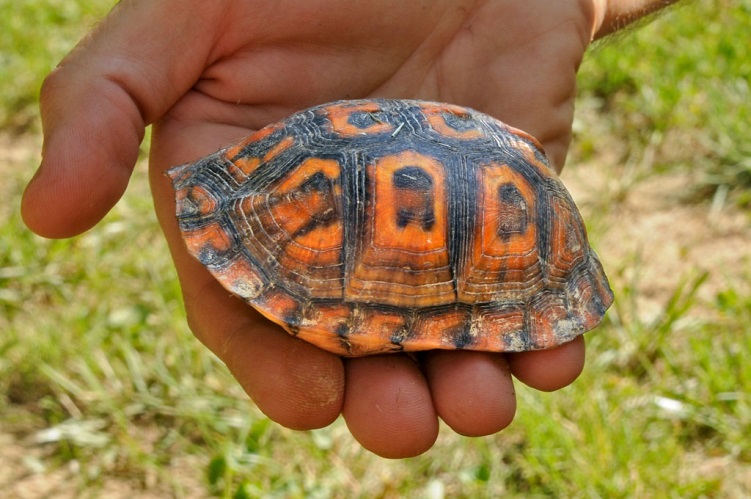 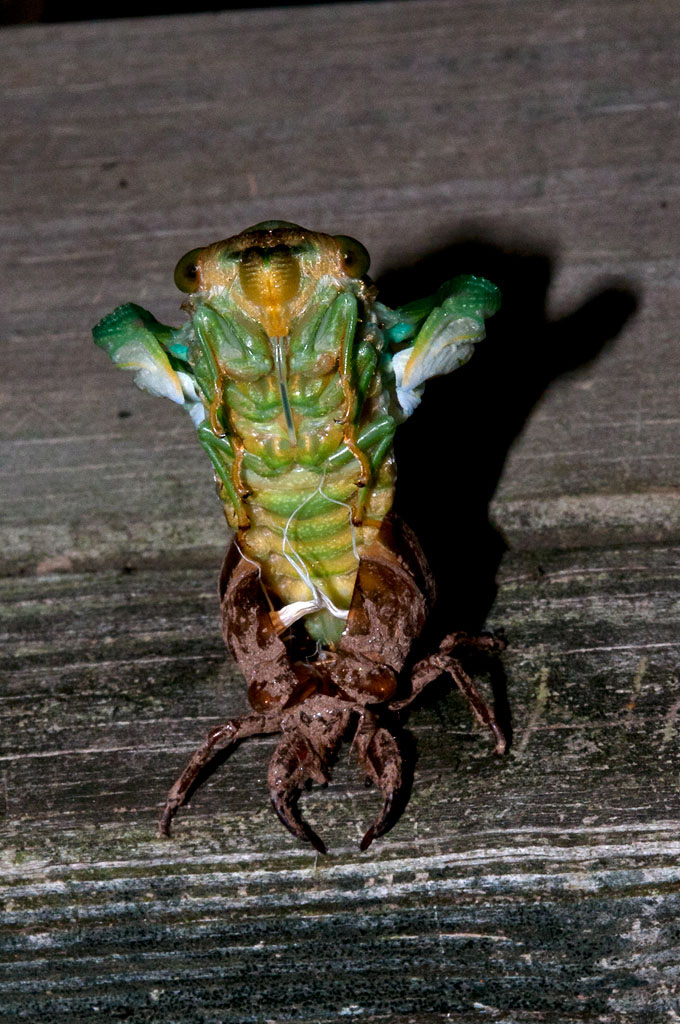 Eastern Box Turtle
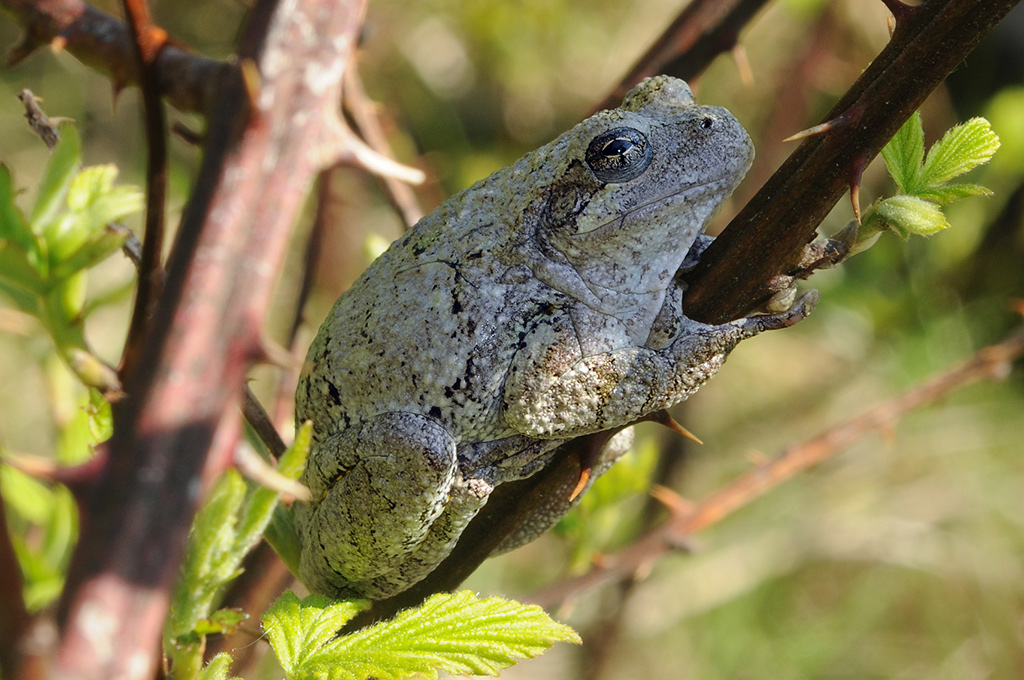 Cicada
Cope’s Gray Treefrog
The suburbs are the new frontier. This is going to be theplace where all these living things find refuge. -Rick Darke
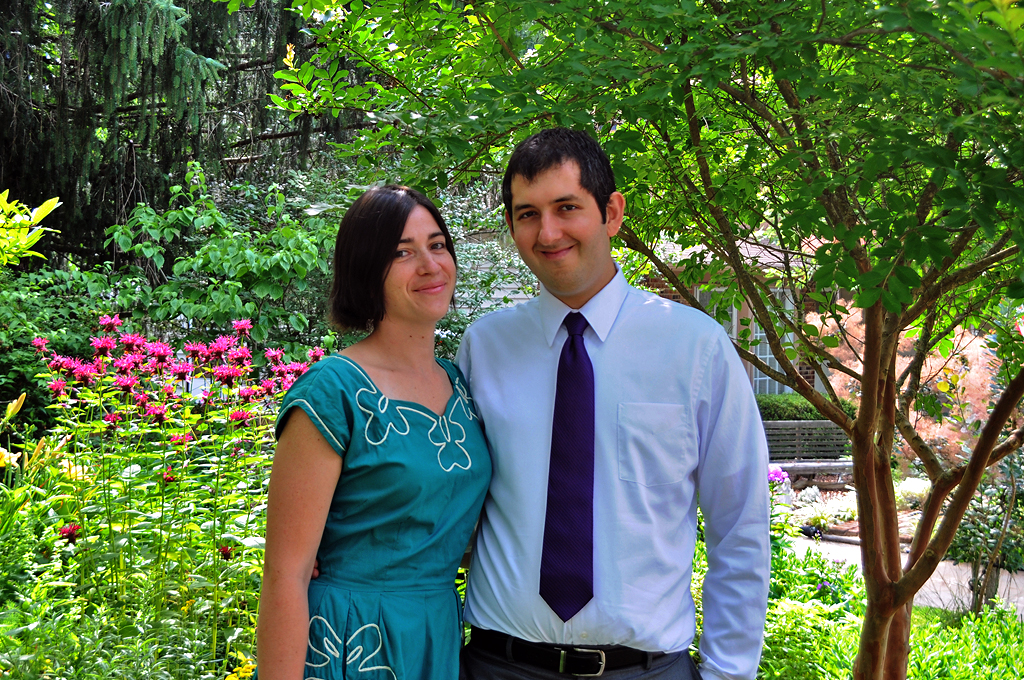 Conservation Within Our Reach
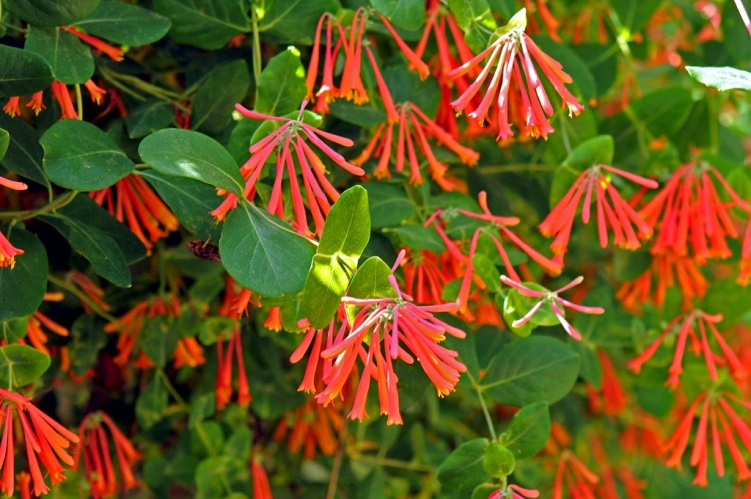 Incorporating native plants into our personal landscapes is the single best way each of us can help enhance and restore the habitat so critically needed by wildlife, while increasing our own enjoyment and pleasure in all things wild and beautiful. 
--Lou Verner, Virginia Dept. of Game & Inland Fisheries
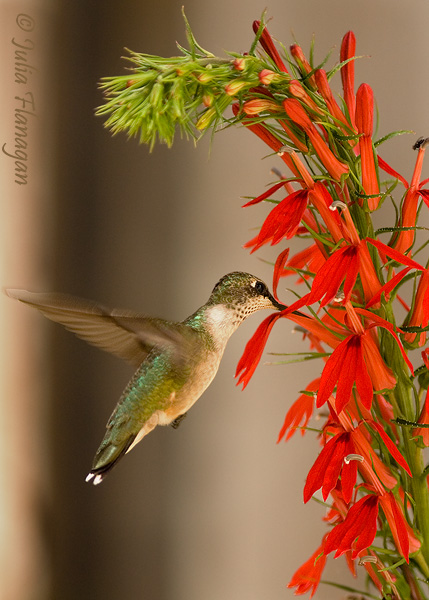 Trumpet Honeysuckle
Photo: Julie Flanagan
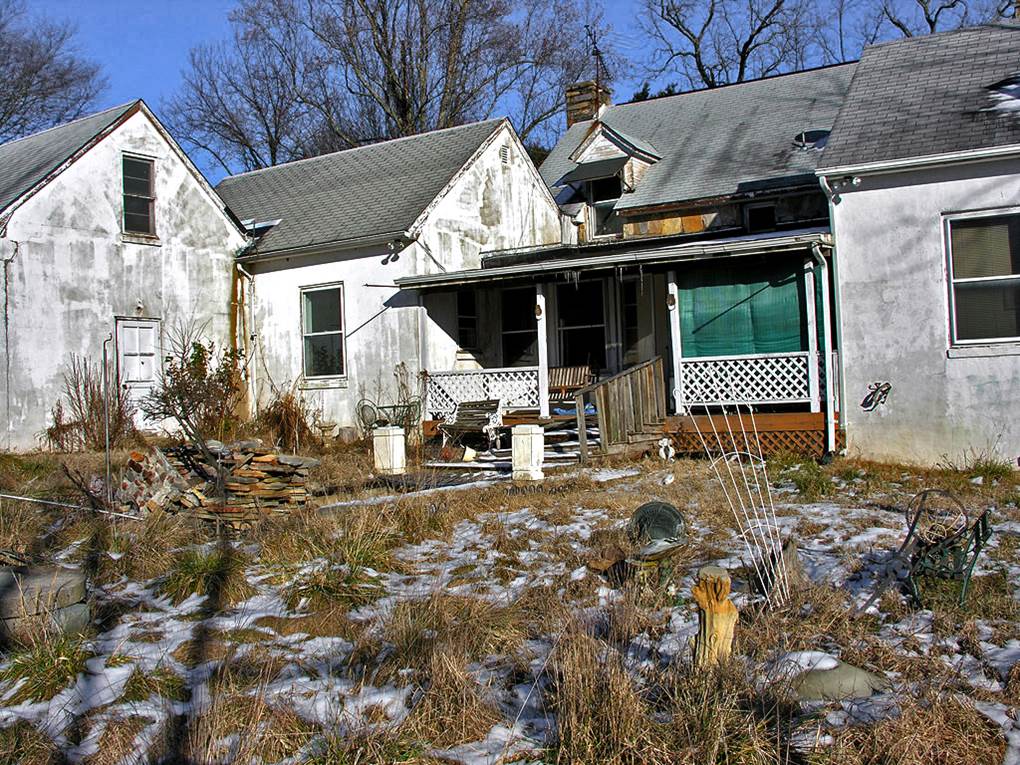 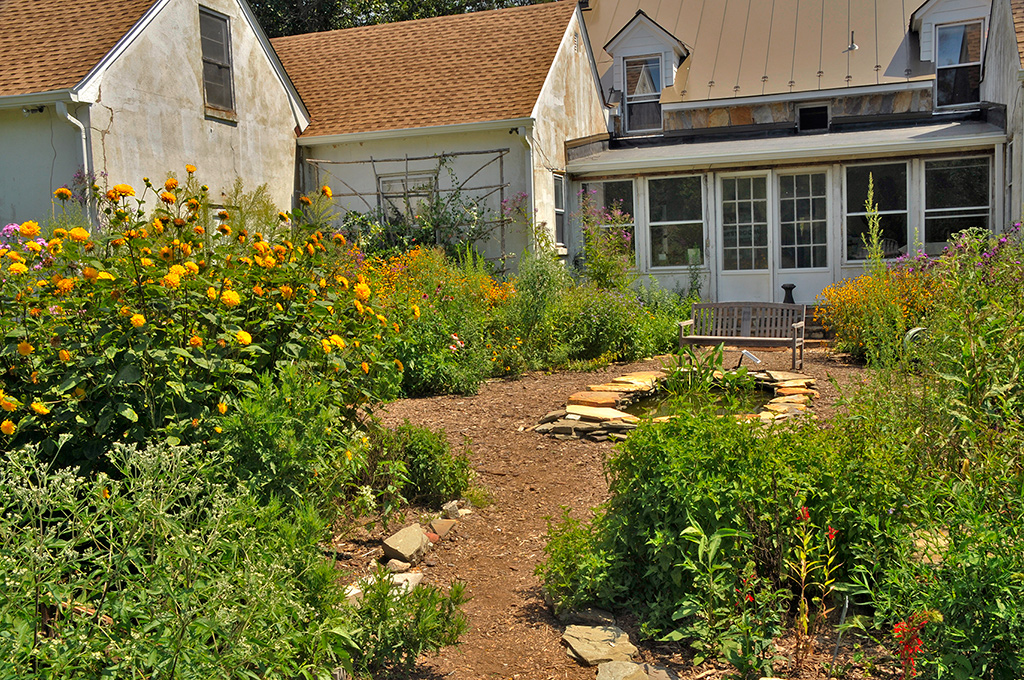 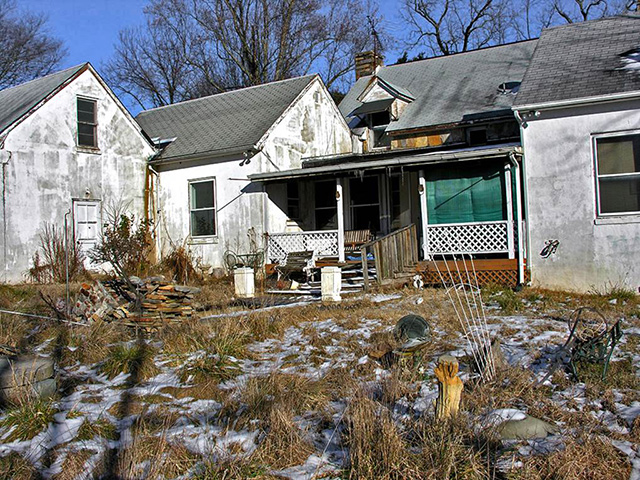 Improve property values, reduce stormwater, create wildlife habitat
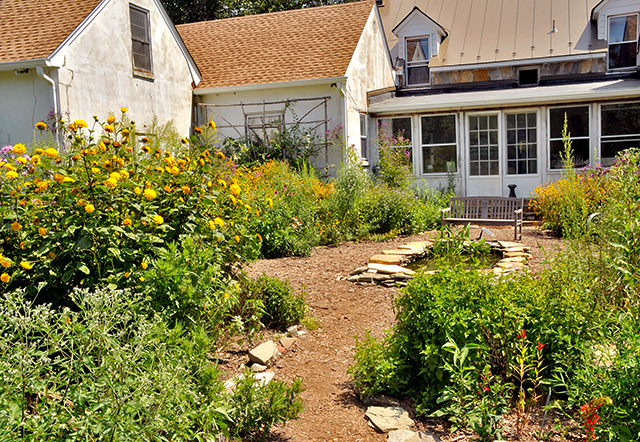 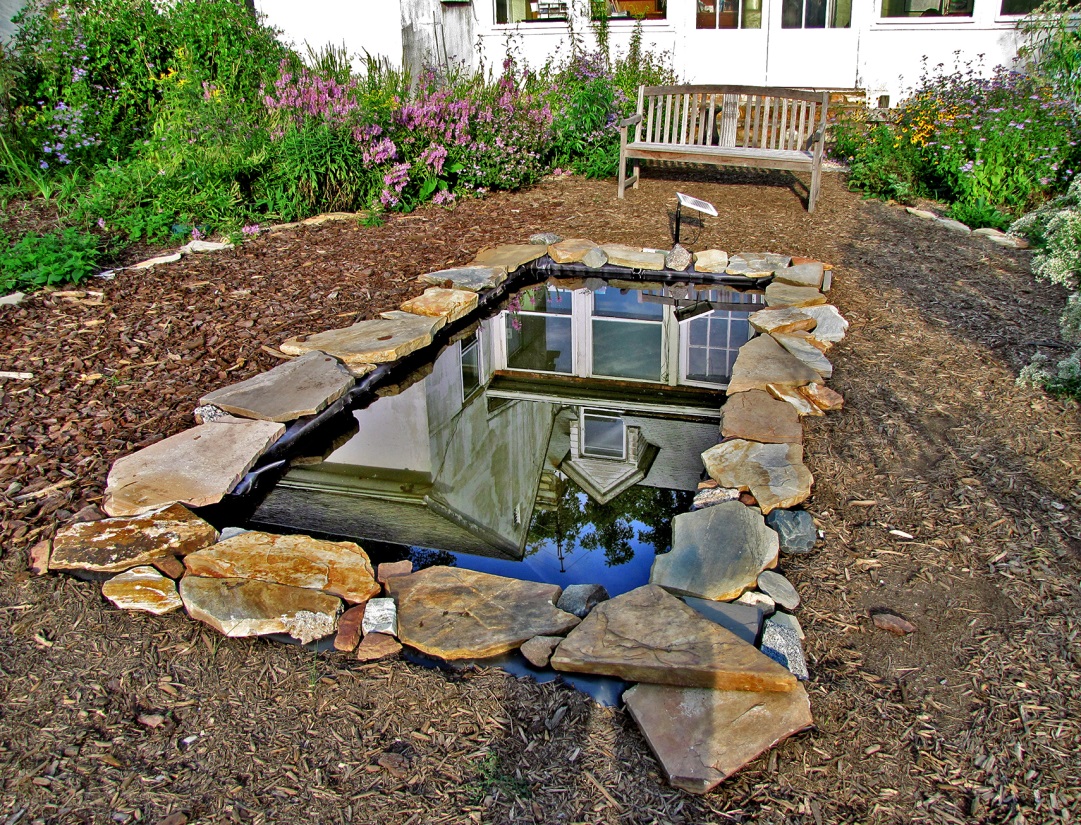 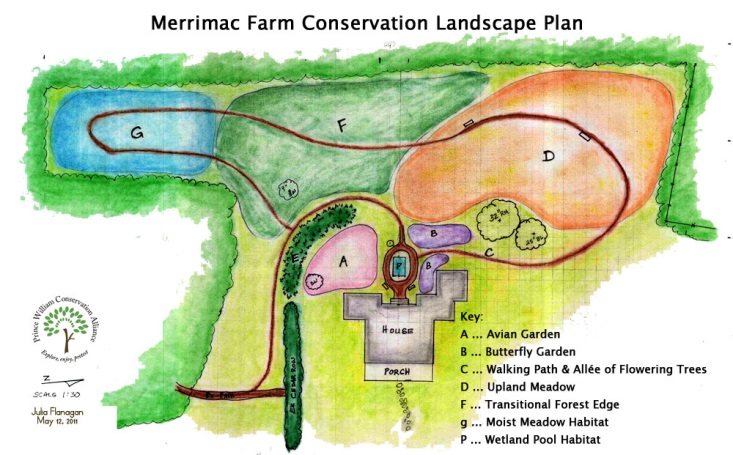 [Speaker Notes: Start from beginning… volunteers can see the project from start to finish and be confident they can duplicate at home. They are seeing cause and effects.]
Consider your habitat mosiac
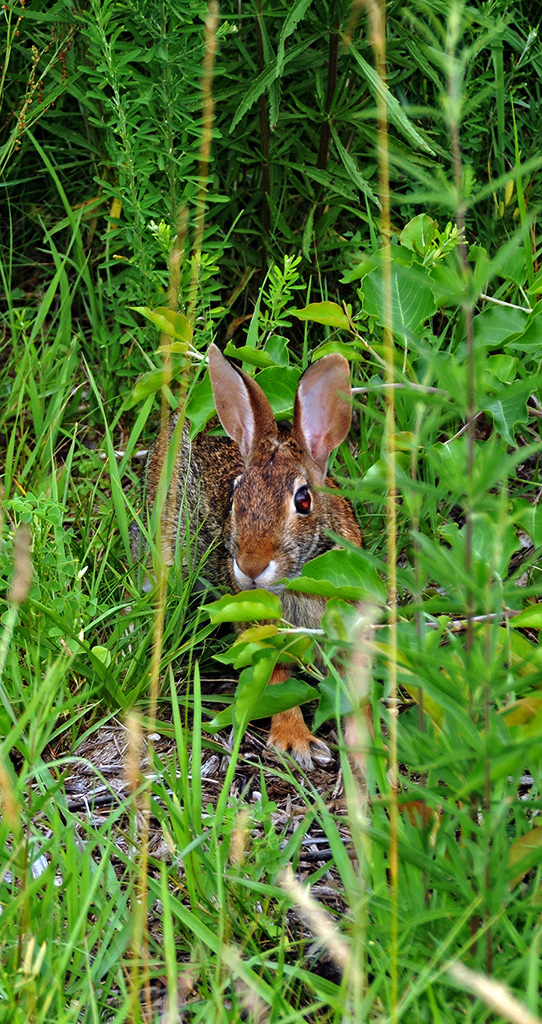 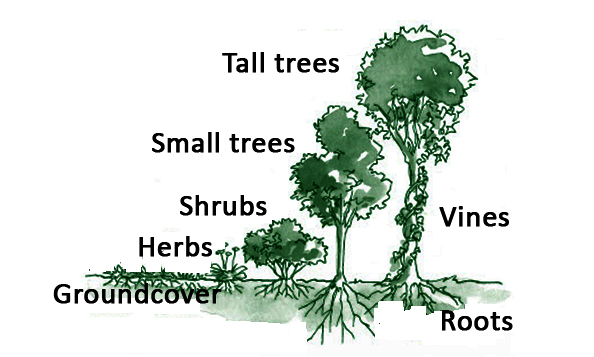 Gardening is civil and social, but it wants the vigor and freedom of the forest and the outlaw.  --Henry David Thoreau
[Speaker Notes: The arrangement of plants into different layers, including ground (grasses/forbes), understory (shrubs and young trees), and canopy (mature trees), is related to the successional stage of the habitat or plant community. Wildlife diversity usually is associated with the number and density of vertical layers present.]
Wildlife diversity is usually associated
with the number and density of
vertical layers.
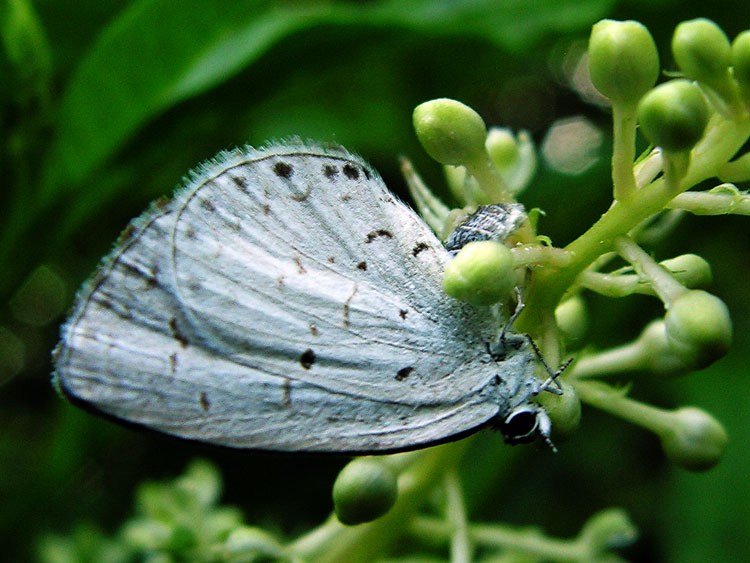 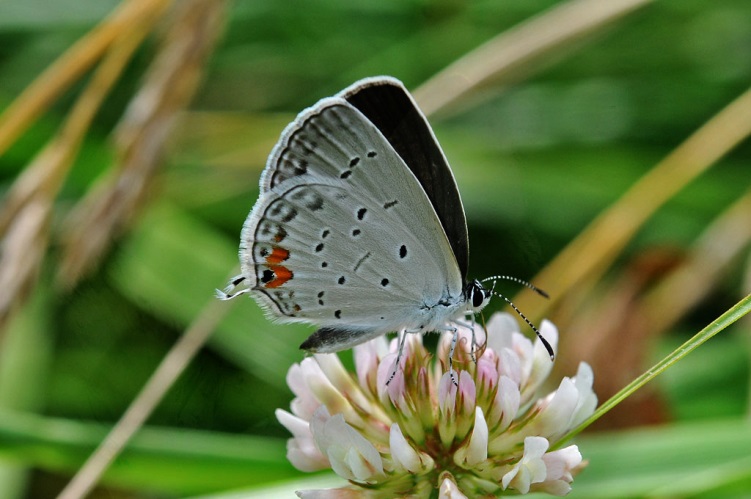 Eastern Tail Blue
Azure
Vertical structure provides nesting and foraging sites, cover and travel routes
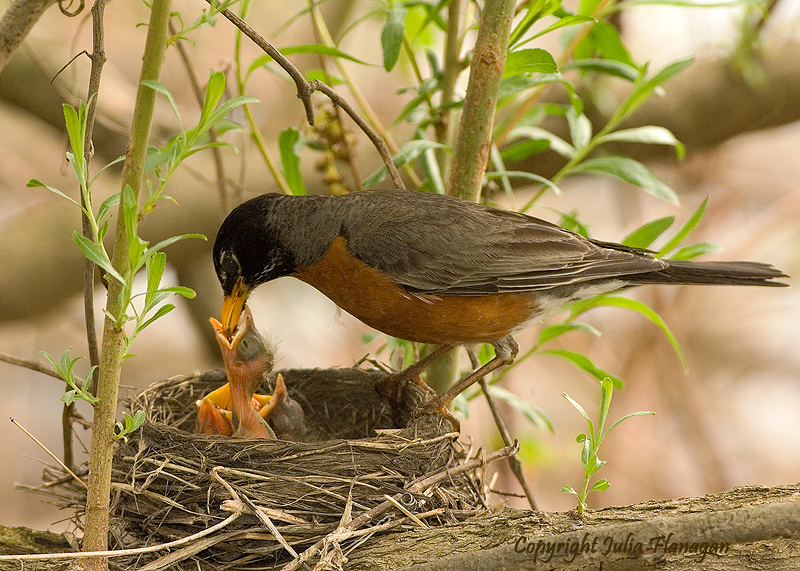 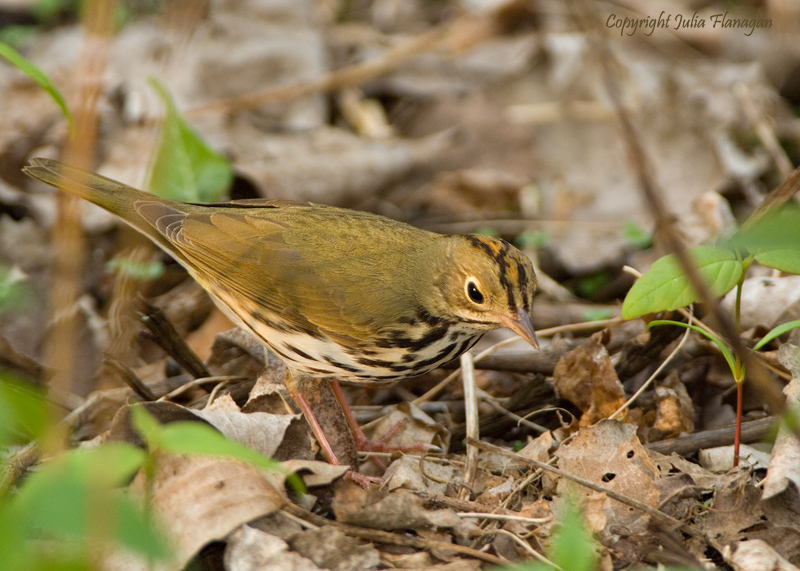 American Robin
Ovenbird
[Speaker Notes: particularly important in determining which bird species might be present. Birds choose habitat vertically as well as horizontally, and individual species are associated with specific layers of vegetation. For example, wood thrushes generally nest from 5 to 15 feet above the ground and are rare if vegetation is not present in this layer. Many species require multiple layers of vegetation. Worm-eating warblers, for example, nest on the ground but forage for insects in foliage, on bark, and on the forest floor. A multiple-layered forest provides essential nesting and foraging sites for many types of birds.
By providing cover and travel routes, a forest with a well-developed vertical structure also benefits other types of forest wildlife, such as small mammals. Gray squirrels and white-footed mice, for example, use the many branches present in a well-developed understory for traveling and escaping from predators.]
BioBullies
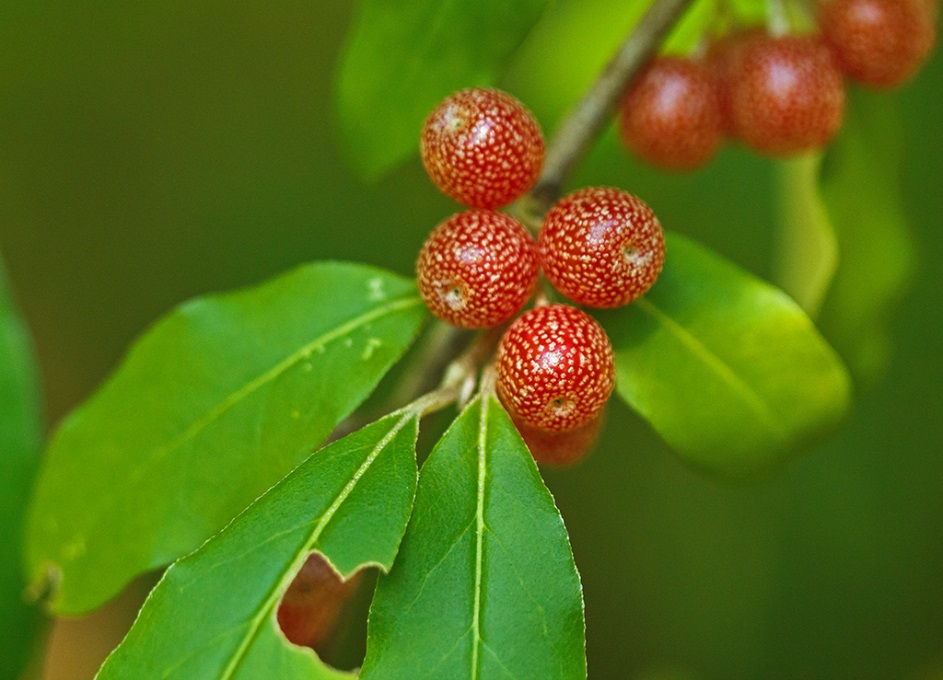 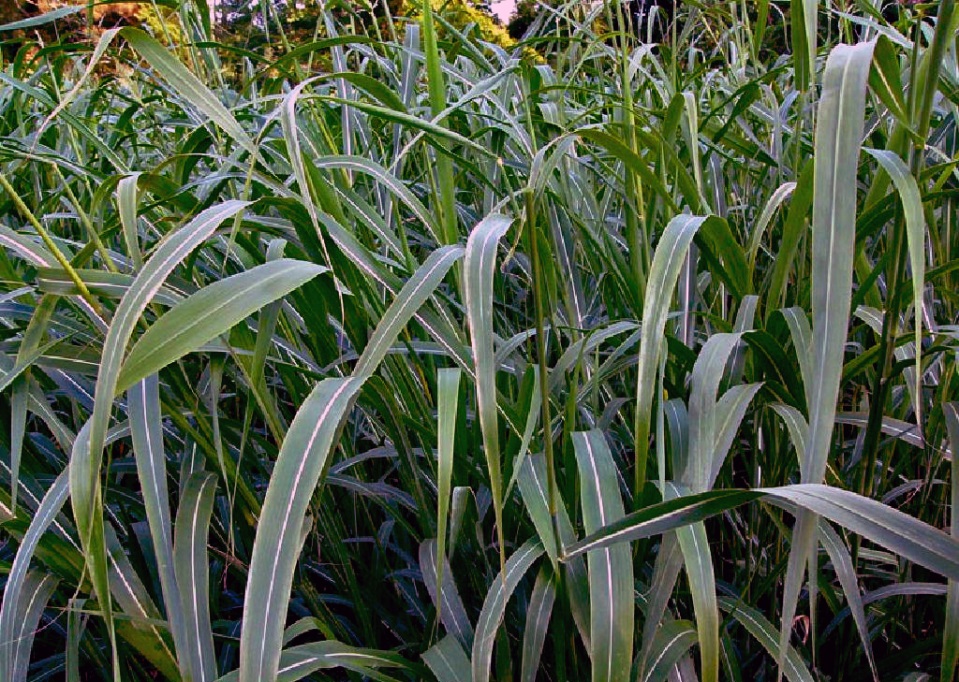 Autumn Olive
Johnson Grass
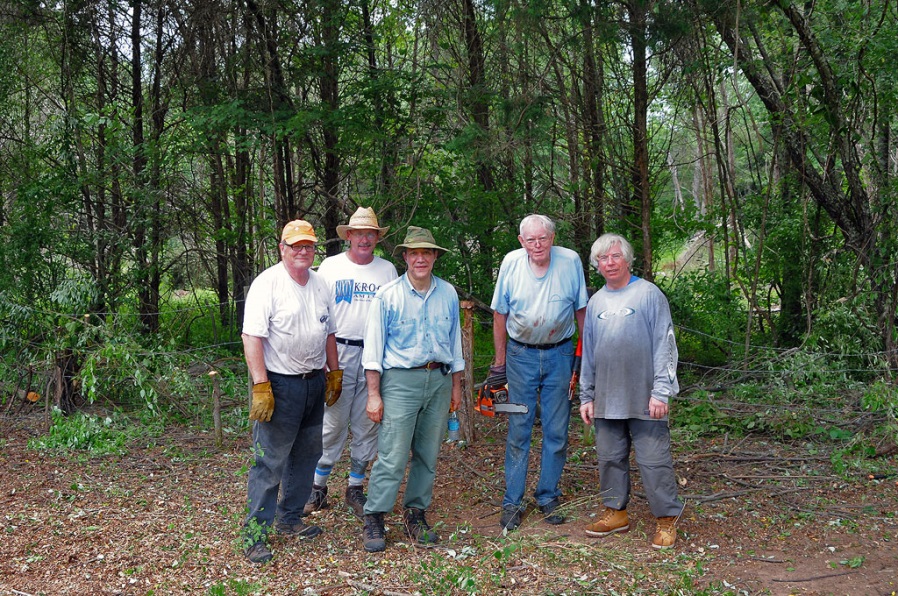 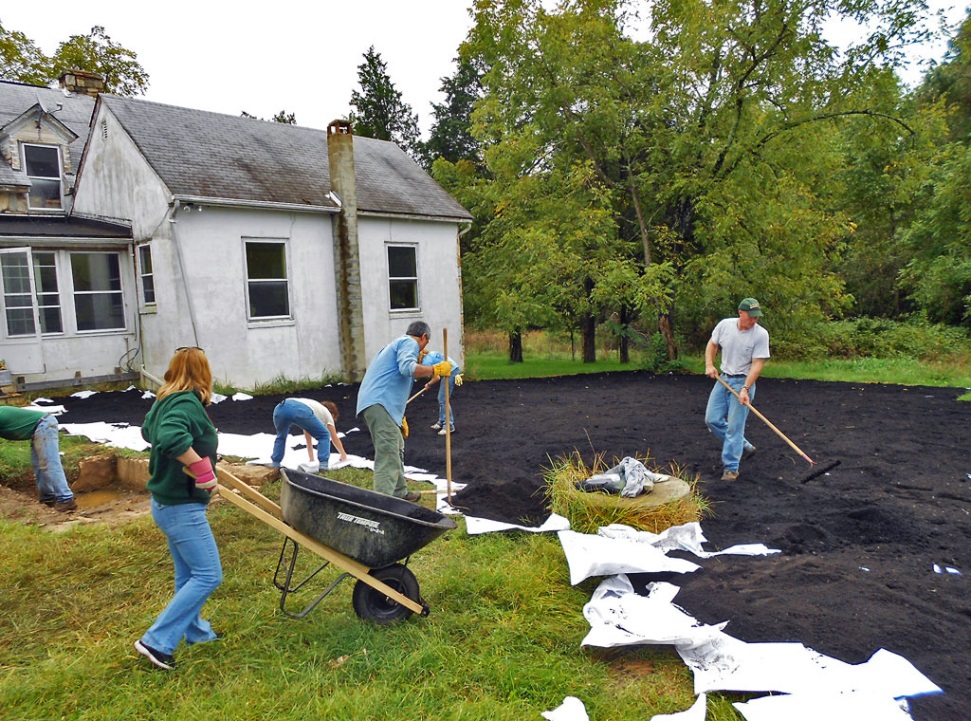 [Speaker Notes: People learn which plants are invasive and how to get rid of them.

PWC Public Works

Johnson grass is one of the 10 most noxious weeds in the world. It reproduces quickly, and its seeds can remain viable for 20 years.

Autumn olive was planted in game lands for wildlife habitat, windbreaks and restoring deforested and degraded lands. Its aggressive growth helps it native plant species, creating dense shade and interfering with nutrient cycling. Seeds do not provide proper nutrition for birds. Attempts to remove the shrub by cutting and/or burning create even more autumn olive.

Replace with Blackhaw Viburnum prunifolium, Black Chokeberry Photinia melanocarpa, Dogwoods Cornus sericea, C. amomum, C. racemosa
Northern Arrowwood - Viburnum dentatum, Serviceberry Amelanchier arborea, Winterberry Ilex verticillata]
Falcate Orangetip, Anthocharis midea
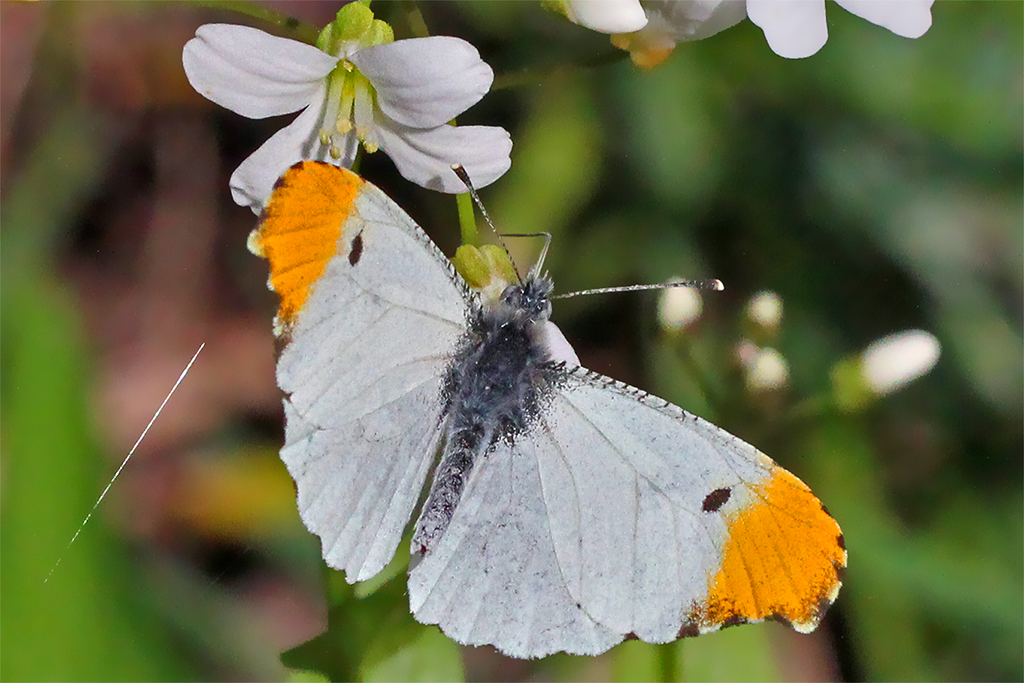 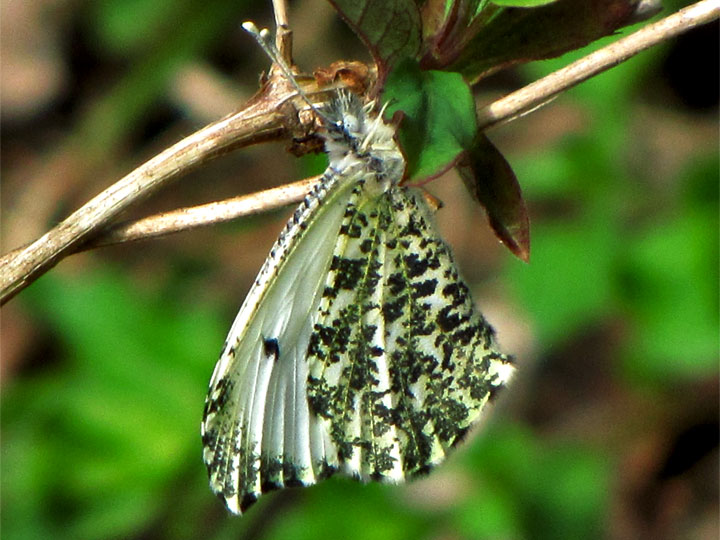 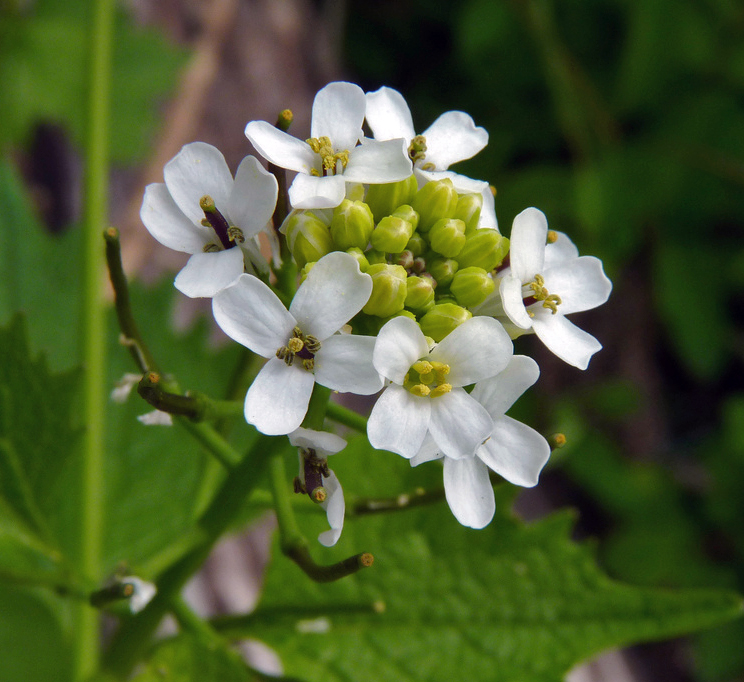 Nonnative
Garlic Mustard
[Speaker Notes: Male wings are falcate and tipped with orange. Lives in low zone… One flight.

Garlic mustard…

The most widely referenced paper (Pimental et al. 2005) on this issue reports that invasive species cost the United States more than $120 billion in damages every year. 

In 2011 alone, the Department of the Interior will spend $100 million on invasive species prevention, early detection and rapid response, control and management, research, outreach, international cooperation and habitat restoration.]
Native insects need native plants to survive. 
Native birds and mammals need native insects (as well as native plants) to survive. 
No native insects, no higher forms of life.
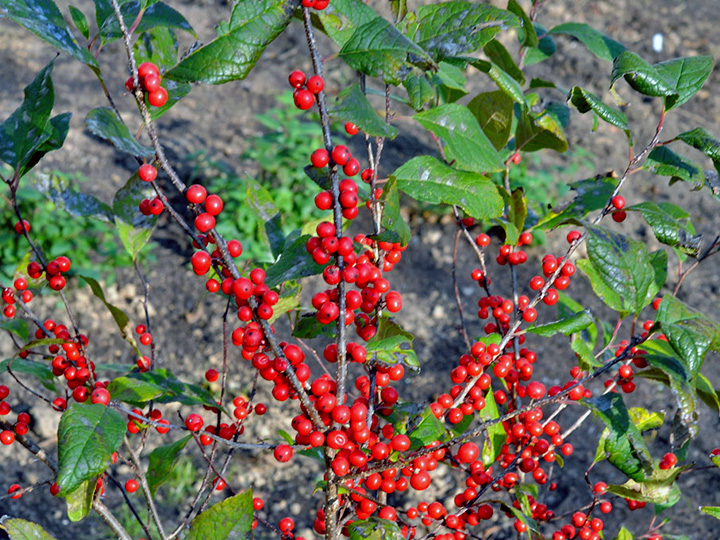 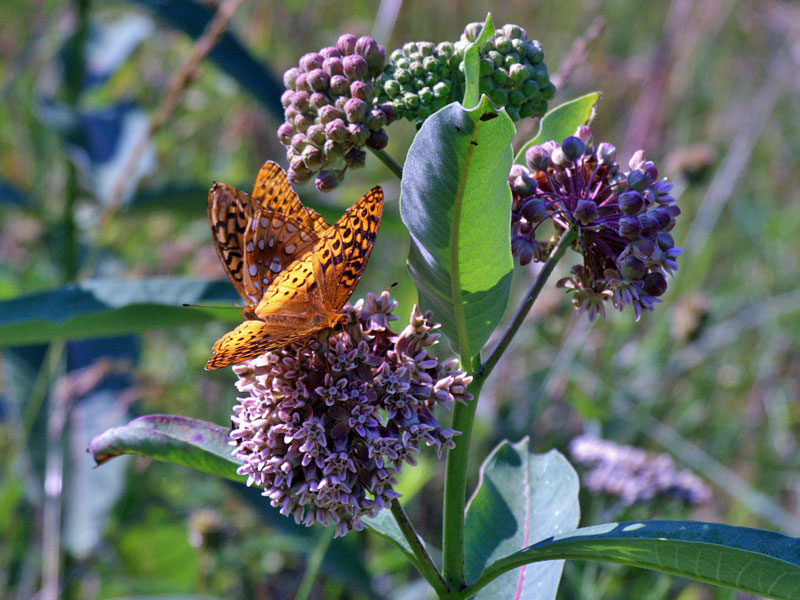 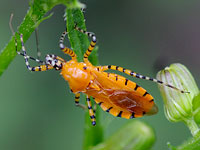 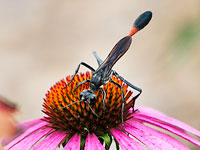 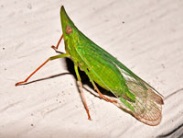 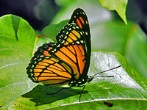 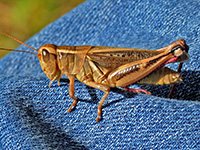 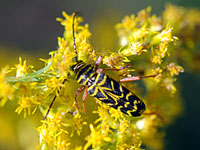 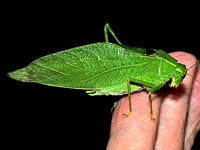 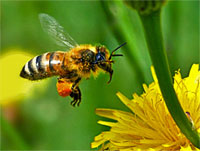 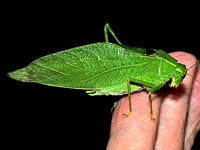 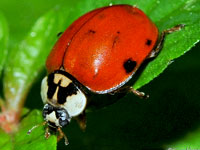 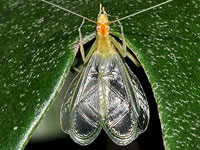 Bugs make the world go round
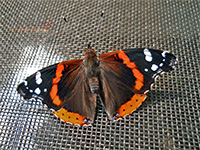 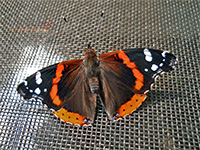 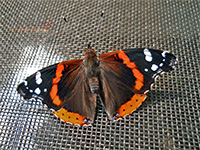 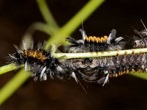 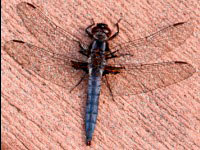 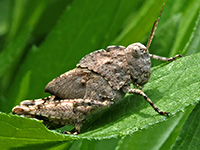 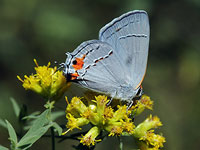 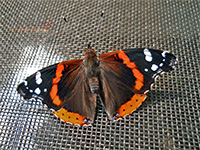 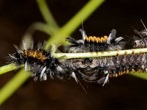 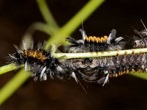 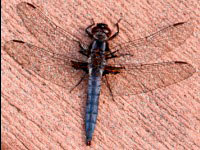 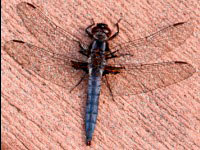 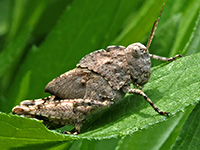 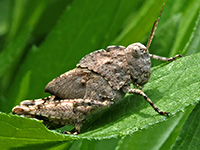 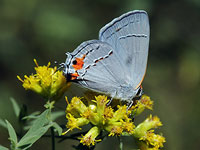 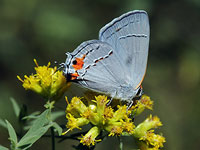 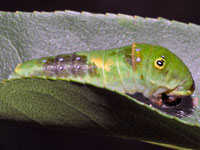 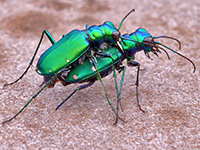 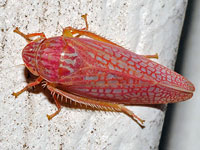 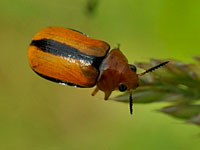 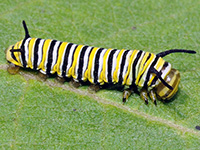 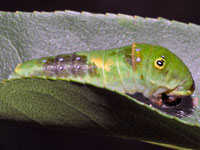 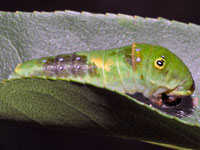 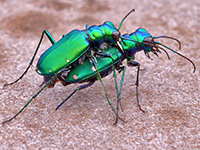 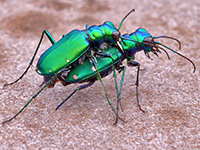 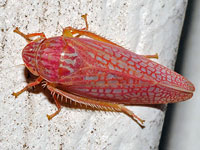 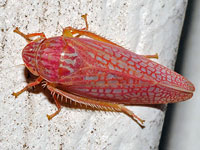 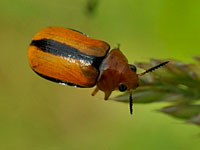 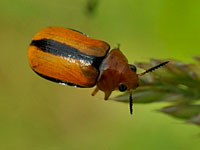 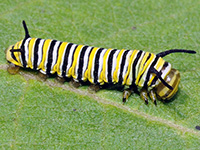 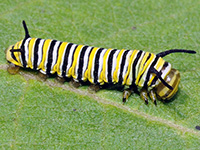 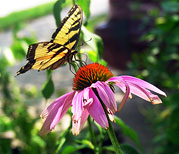 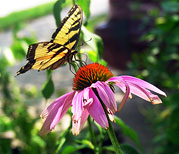 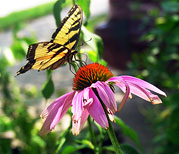 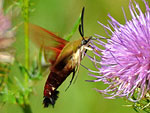 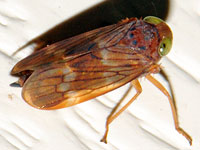 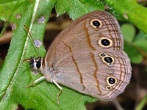 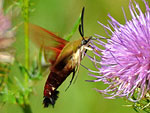 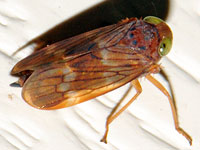 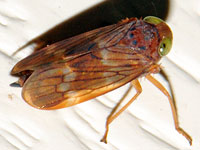 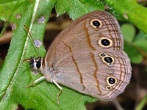 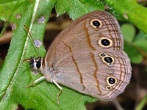 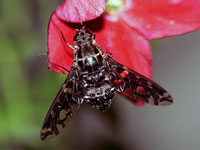 [Speaker Notes: Insects are mostly food
most common animals on our planet
sole food source for many amphibians, reptiles, birds, and mammals
 primary or secondary decomposers.
keep pest populations (insects or weeds) at a tolerable level
Pollinators – flowers, fruit, and vegetables]
One brood of Carolina Chickadees eats 6,000 caterpillars
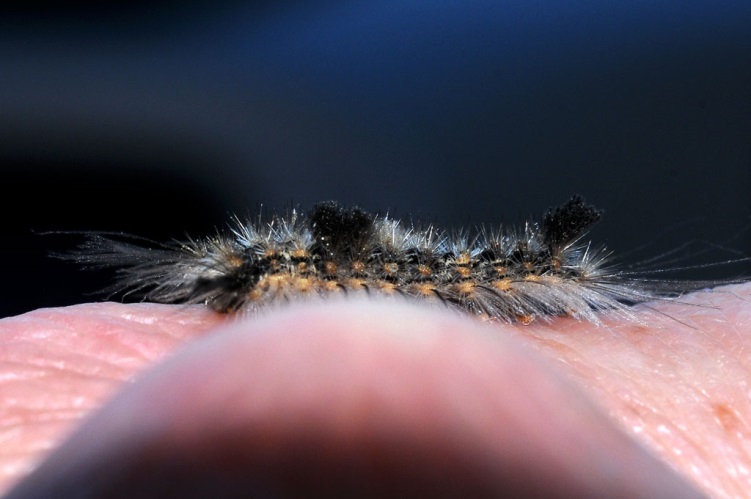 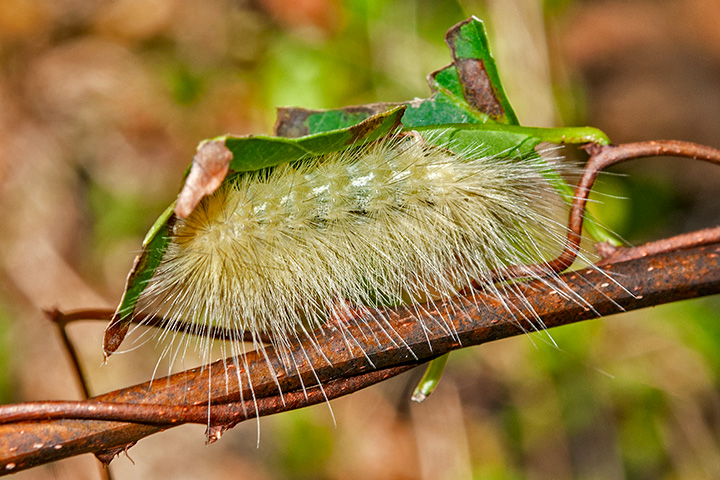 Tussock Moth
Virginia Tiger Moth
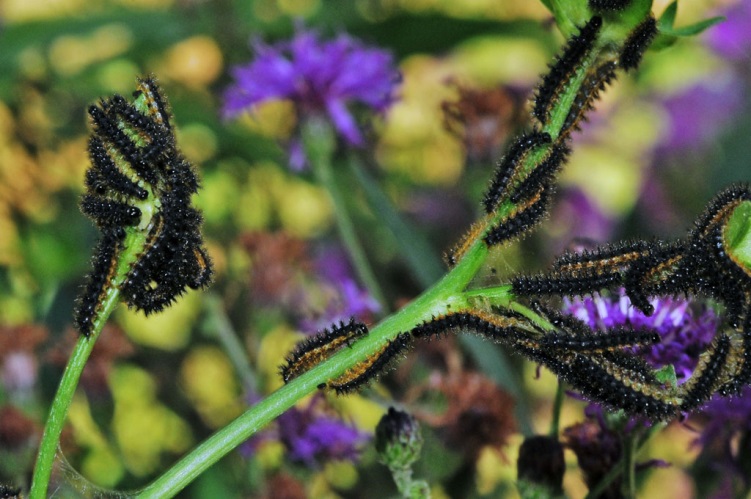 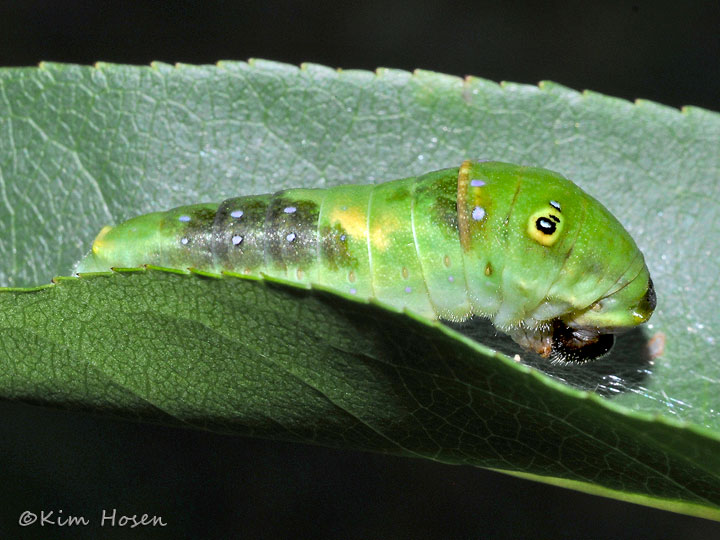 Silvery Checkerspot
Tiger Swallowtail
[Speaker Notes: Carolina Chickadees bring insects, mostly caterpillars, at an average rate of 1 every 3 minutes! Do the math and it adds up to over 6000 caterpillars to raise one brood!]
Eight-spotted Forester
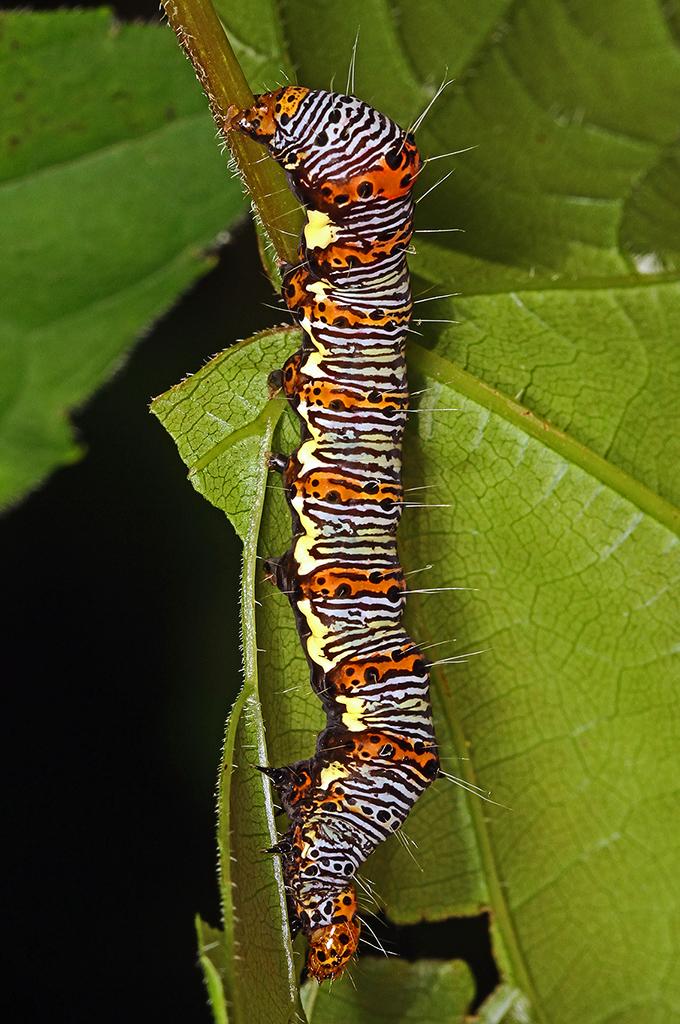 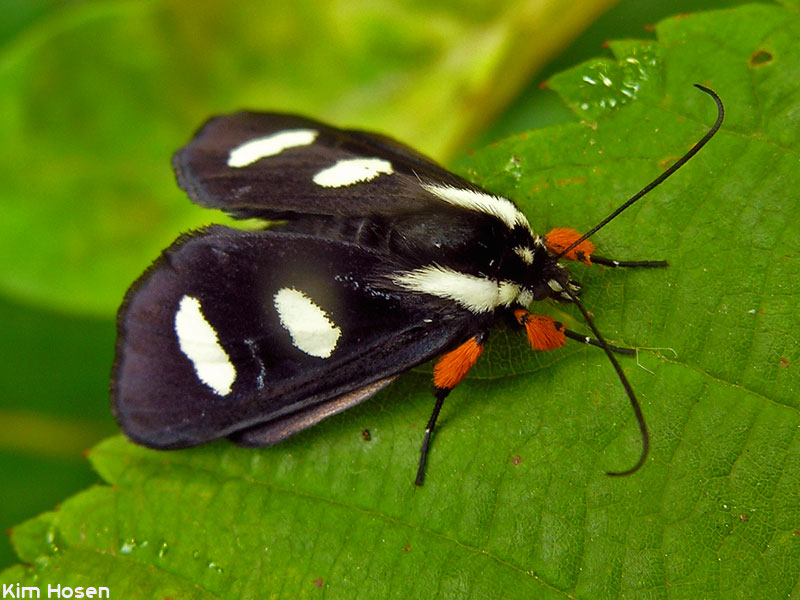 [Speaker Notes: Edge, where your lawn meets the woods.]
Black Swallowtail from caterpillar to butterfly
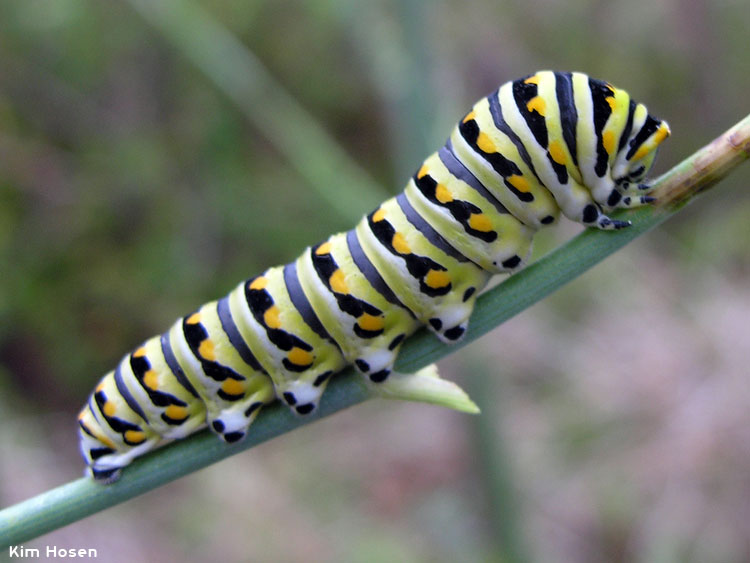 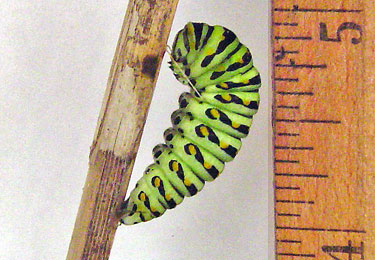 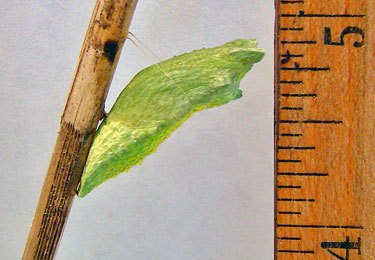 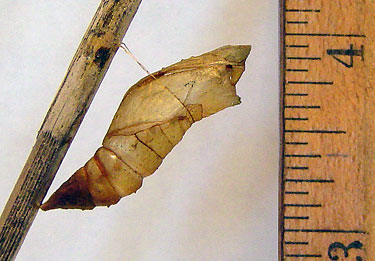 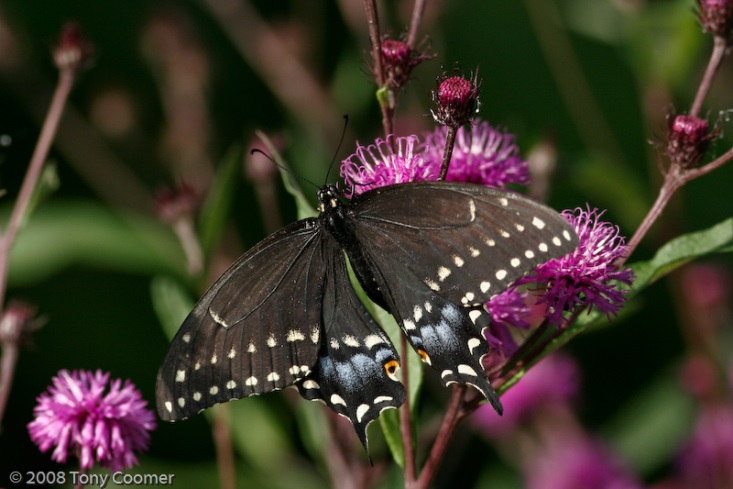 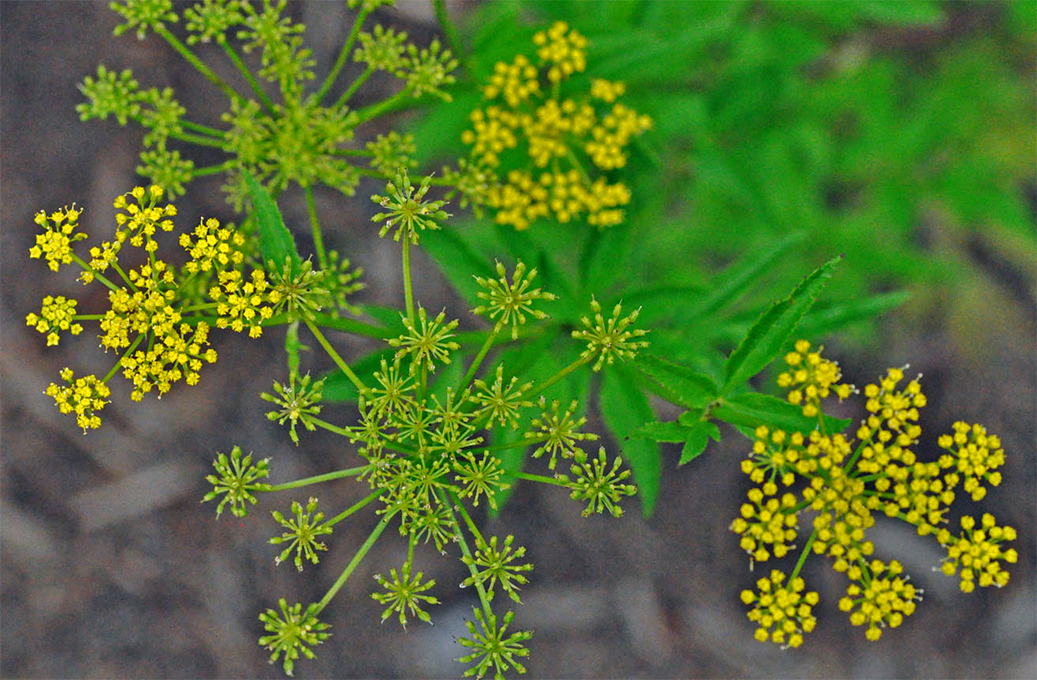 Golden Alexanders, Zizia aurea
[Speaker Notes: Keep in mind, planning for all life stages.]
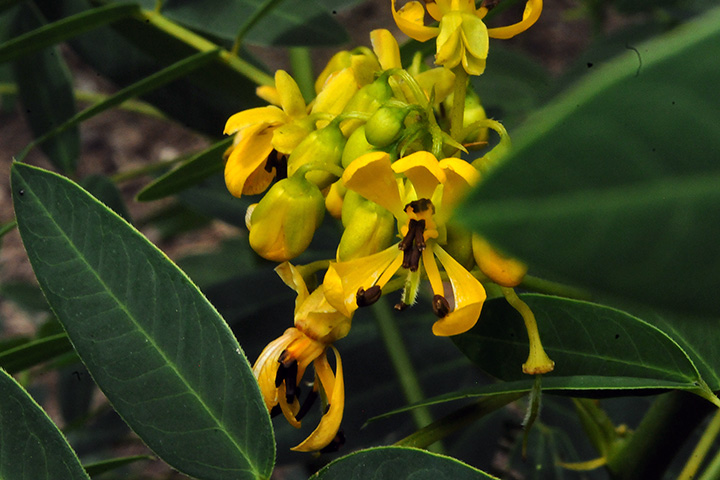 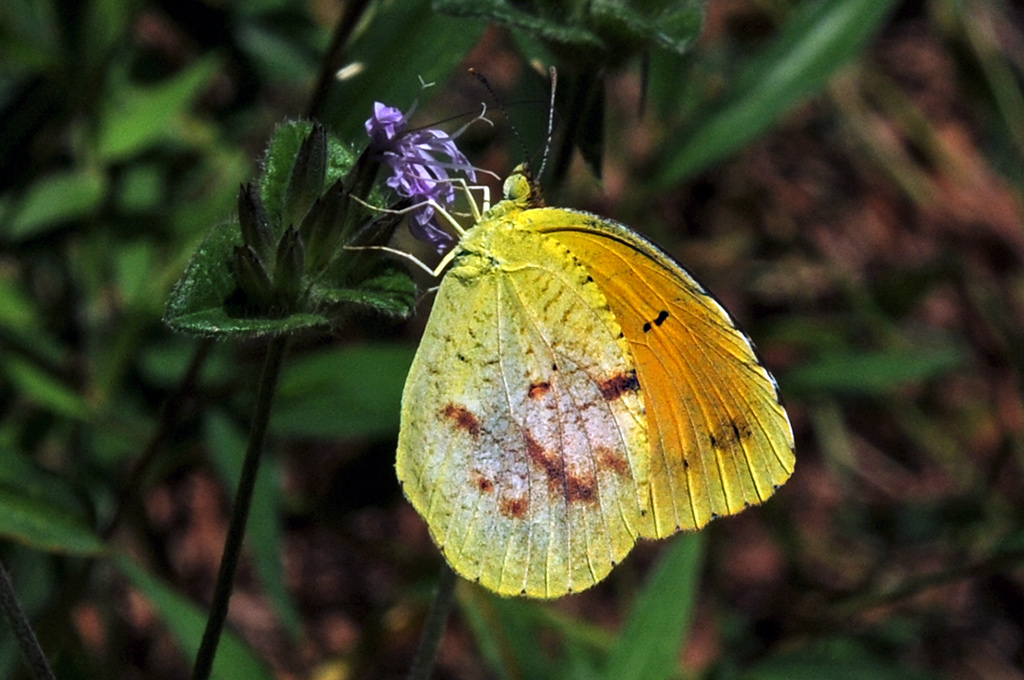 Sleepy Orange
Wild Senna, Senna marilandica
[Speaker Notes: Want to be mindful to plant habitat for the things you’re trying to attract.]
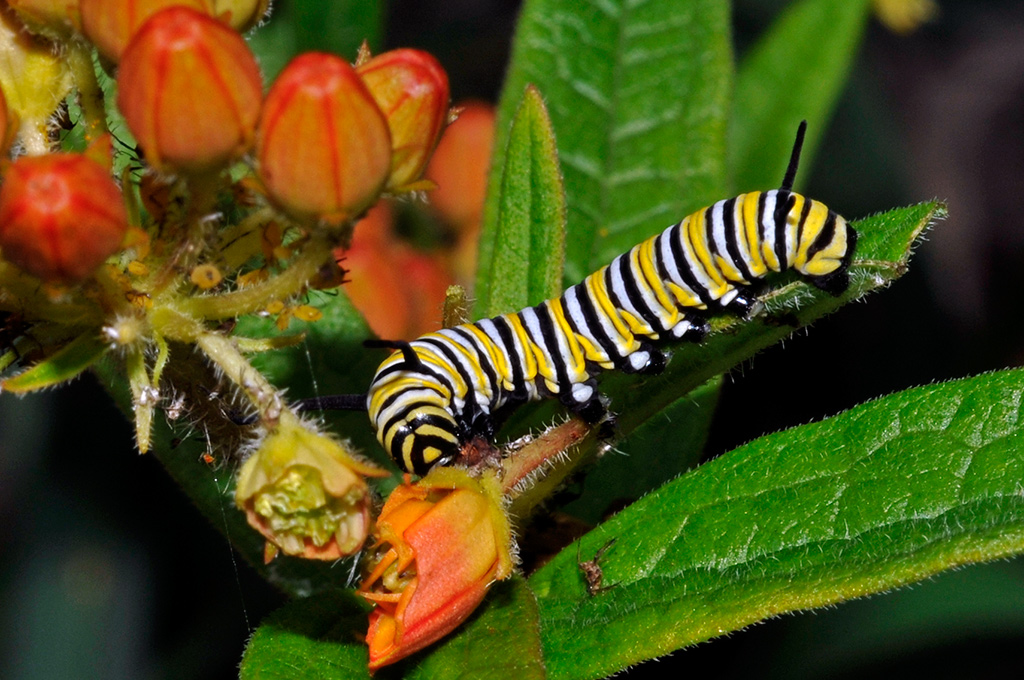 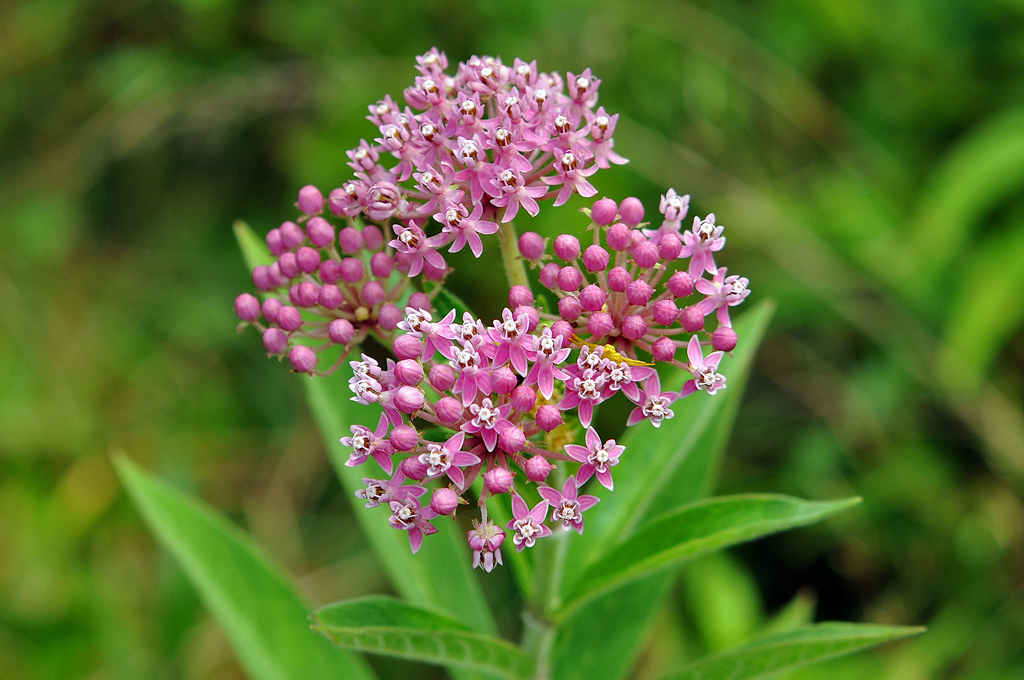 Monarch Caterpillar 
Butterfly weed, Asclepias tuberosa 
Swamp Milkweed, Asclepias incarnata
[Speaker Notes: Due to weather events, 

More than 400 of the over 1,300 species [one-third of the] currently protected under the Endangered Species Act, and more than 180 candidate species for listing are considered to be at risk at least partly due to displacement by, competition with, and predation by invasive species.]
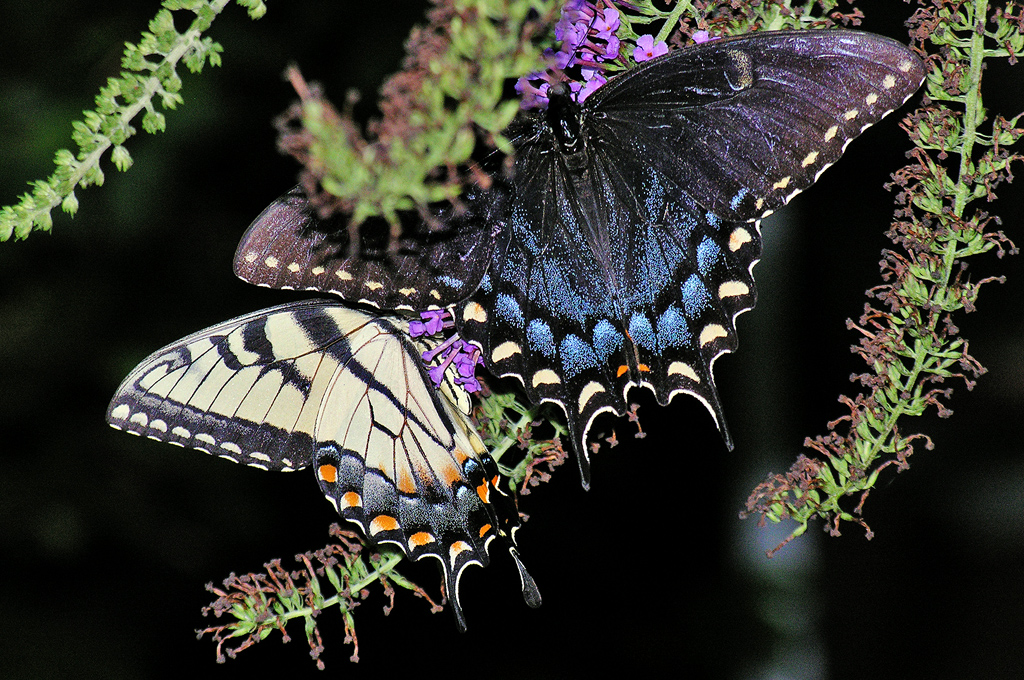 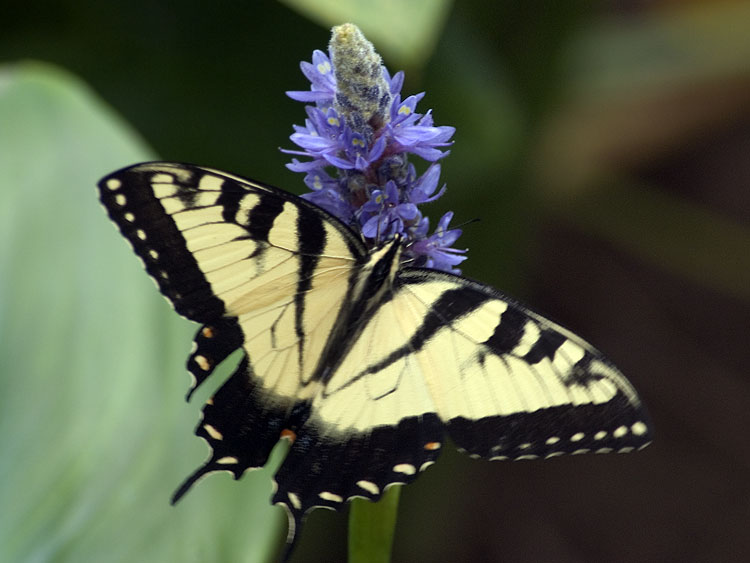 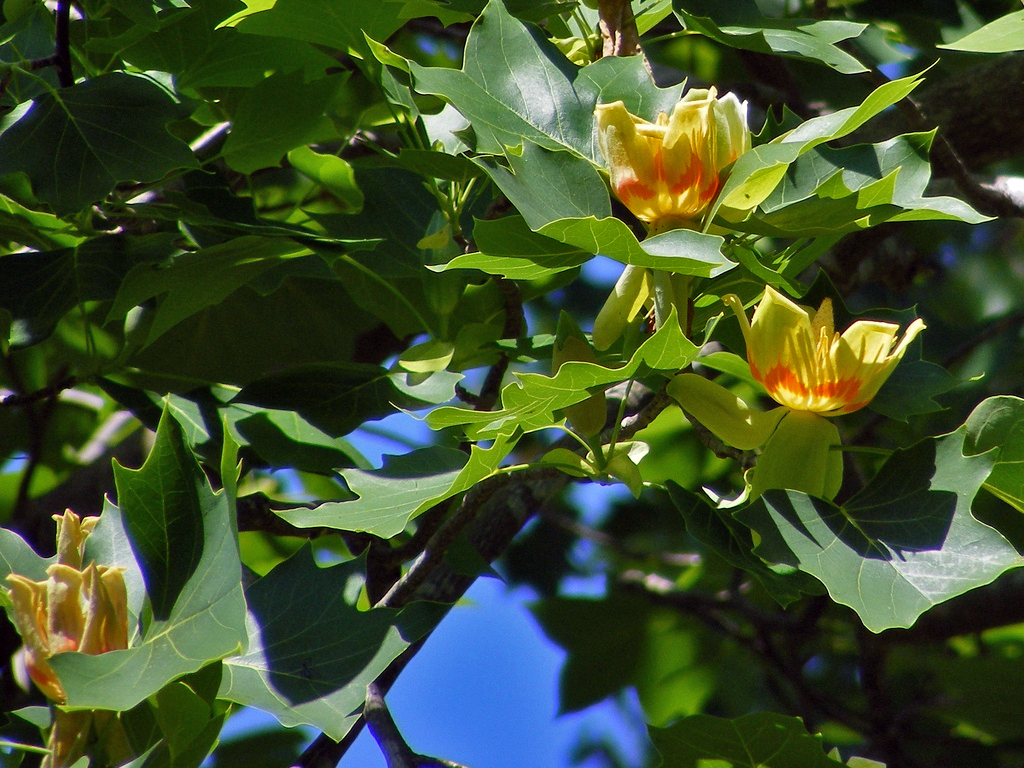 Tiger SwallowtailsTulip poplar, Liriodendron tulipifera
[Speaker Notes: That’s where we come in… easy to see connections. How to tell it works.]
Pipevine Swallowtail on Purple Coneflower
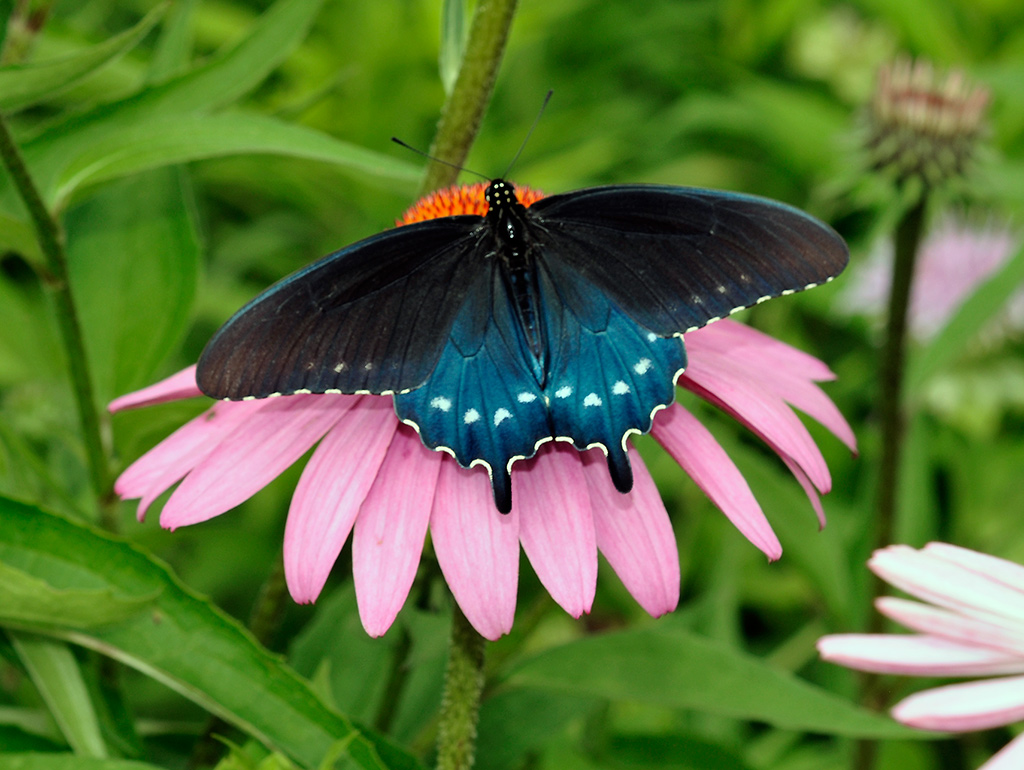 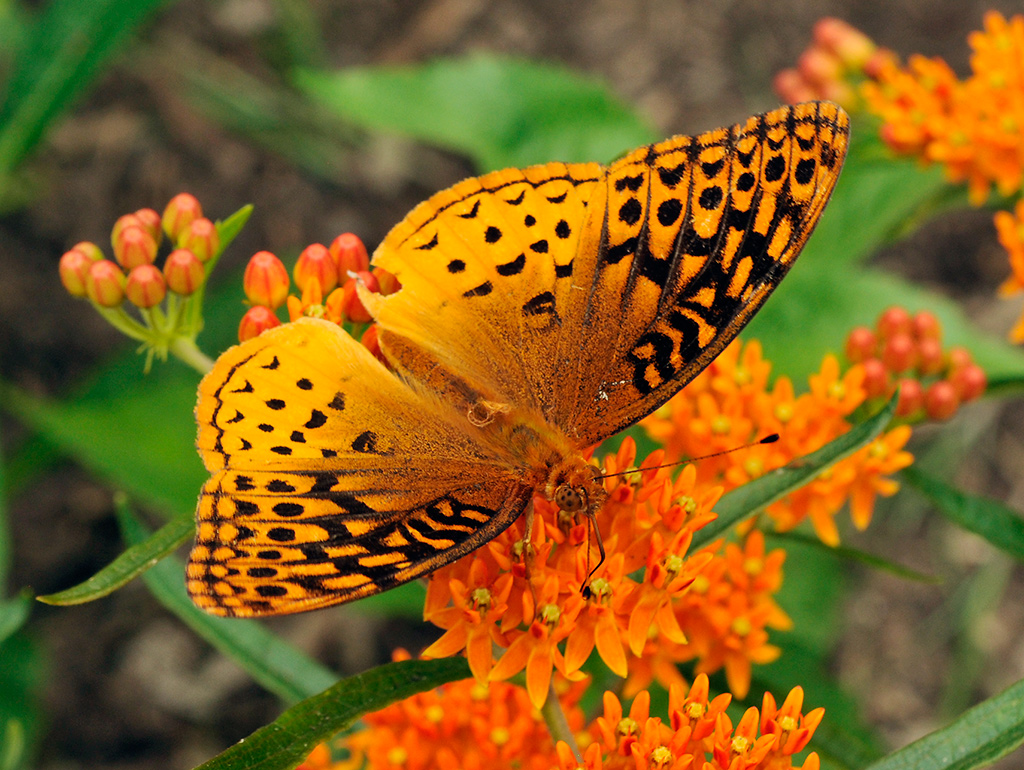 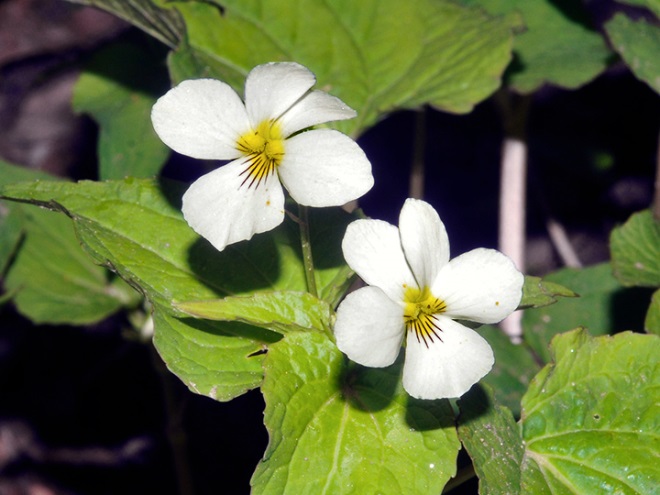 Great-spangled Fritillary
Butterfly weed, Asclepias tuberosa 
Canadian White Violet, Viola canadensis
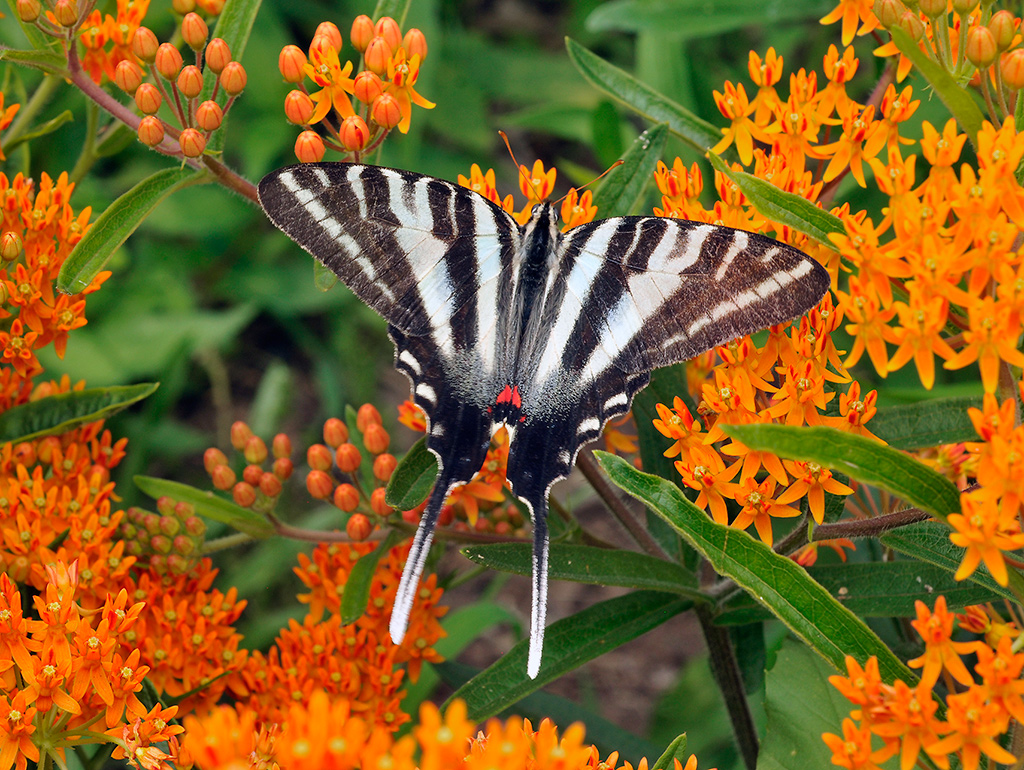 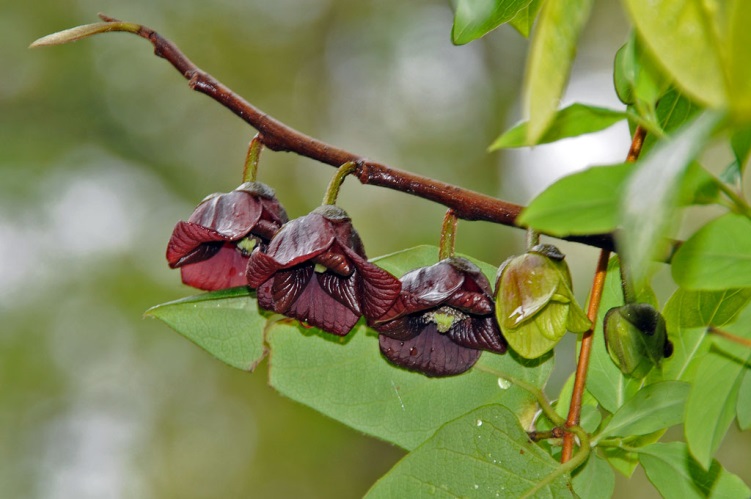 Zebra Swallowtail
Butterfly weed, Asclepias tuberosa
Paw paw tree, Asimina triloba
Feather-legged fly, Trichopoda pennipes
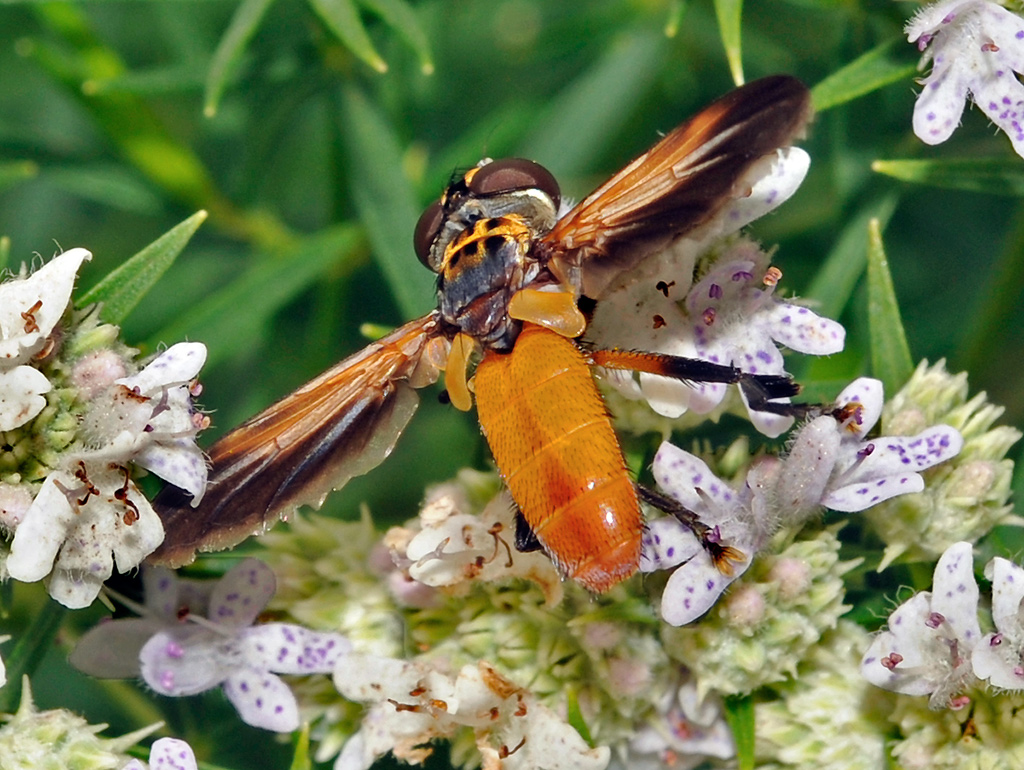 [Speaker Notes: Beneficial insect that makes it poss

help control garden pests such as gypsy moths, cabbage loopers, Japanese beetles, armyworms, cutworms, sawflies, codling moths, peach twig borers, pink bollworms, tent caterpillars, squash bugs and many more.ible for us to enjoy naturally healthy gardens without the use of pesticides.]
Six-spotted Tiger Beetle, Cicindela sexguttata
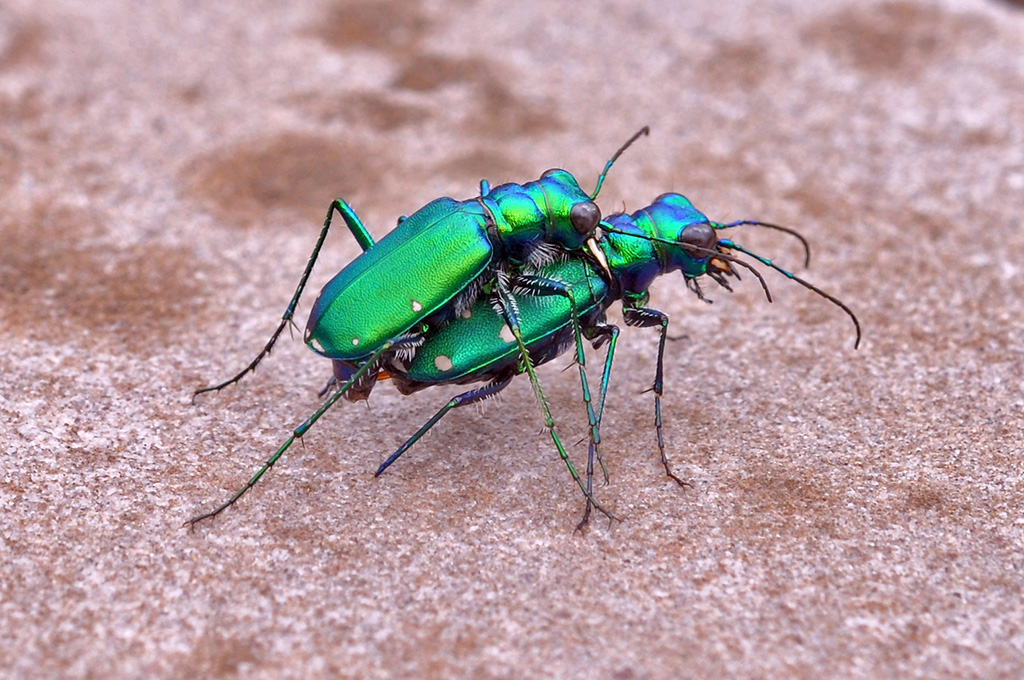 Predators that eat pest insects, from crickets and grasshoppers to fleas and gnats. In turn, they are food for birds, dragonflies, robber flies, lizards, salamanders, frogs and other small animals.
[Speaker Notes: Adults spend winter in burrows and emerge the following spring. Adult females emerge in spring, but do not mate until early May.

The entire life cycle takes 2-4 years or more, a long life for an insect! Their long lives make these beetles valuable for assessing the environmental quality of an area. Because the adults and larvae live in the same habitats for multiple years, they are very susceptible to environmental changes or stresses. The presence of tiger beetles, especially the larvae, in an area is often a sign of good, stable habitat.

They are fast, agile flyers, and are able to catch insects in the air.

Two-year life cycle. Four stages - complete metamorphosis. The first is the egg stage. The female lays eggs in individual holes in the ground during June or early July. The egg hatches and the second stage, known as the larval stage, begins. The larva resembles a caterpillar, but with two unique characteristics. The first is the two sickle-shaped jaws protruding from its abnormally large head, which it uses to catch prey. The other is a hooked hump on its back, which prevents it from being pulled out of the ground. The entirety of the larval stage happens underground. It then reaches the third stage, the pupa a year later. The pupa begins to make its way out of the ground by digging toward the surface diagonally. The adult form of the beetle emerges within a month. The beetle is sexually mature in the spring, mates, and dies during the summer months.]
Autumn Meadowhawk, Sympetrum vicinum
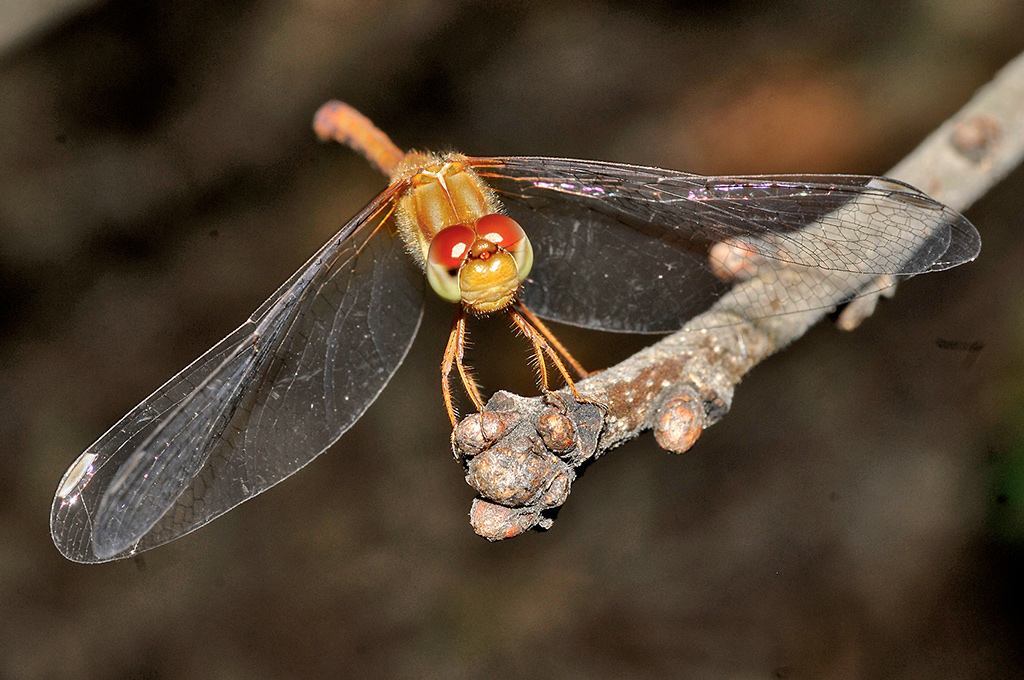 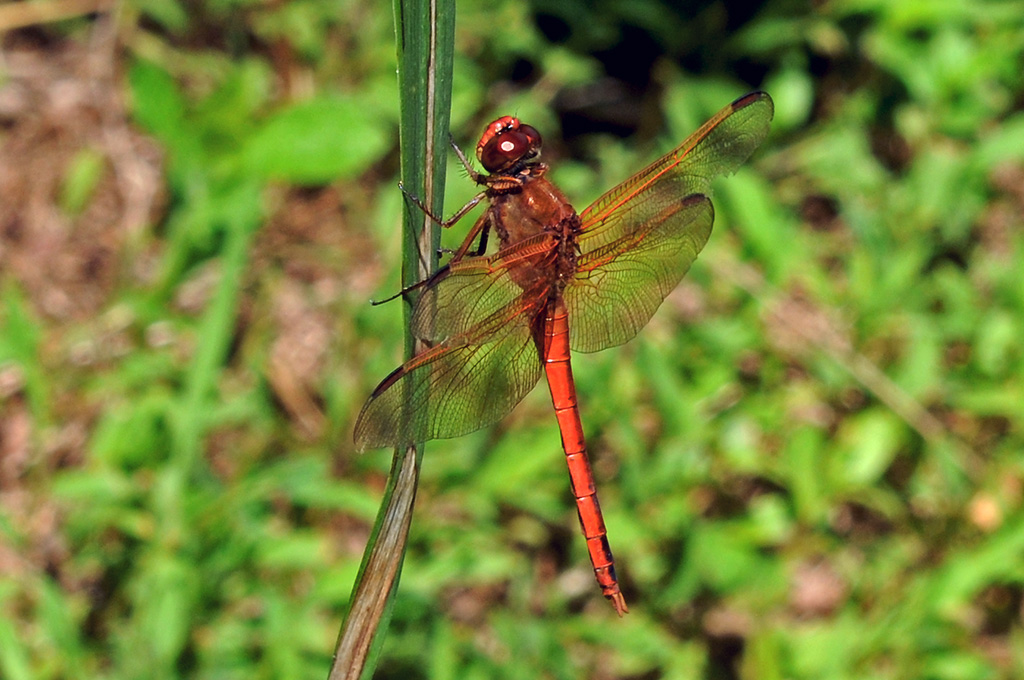 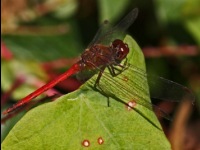 Needham’s Skimmer
[Speaker Notes: For these reasons, planting projects IN ADDITION to protect existing urban forests and other natural areas.

Merrimac Farm WMA is in the Cedar Run Watershed, impaired waterway. 

Add structure and increase native plant diversity
Slow the flow of stormwater 
Create high-diversity habitat that is easy to access and always open
Create a meaningful volunteer stewardship opportunity
Demonstrate how everyone can do their part to protect urban forests, clean water resources wildlife habitat while Northern Virginia continues to grow]
Familiar Bluet, Enallagma civile
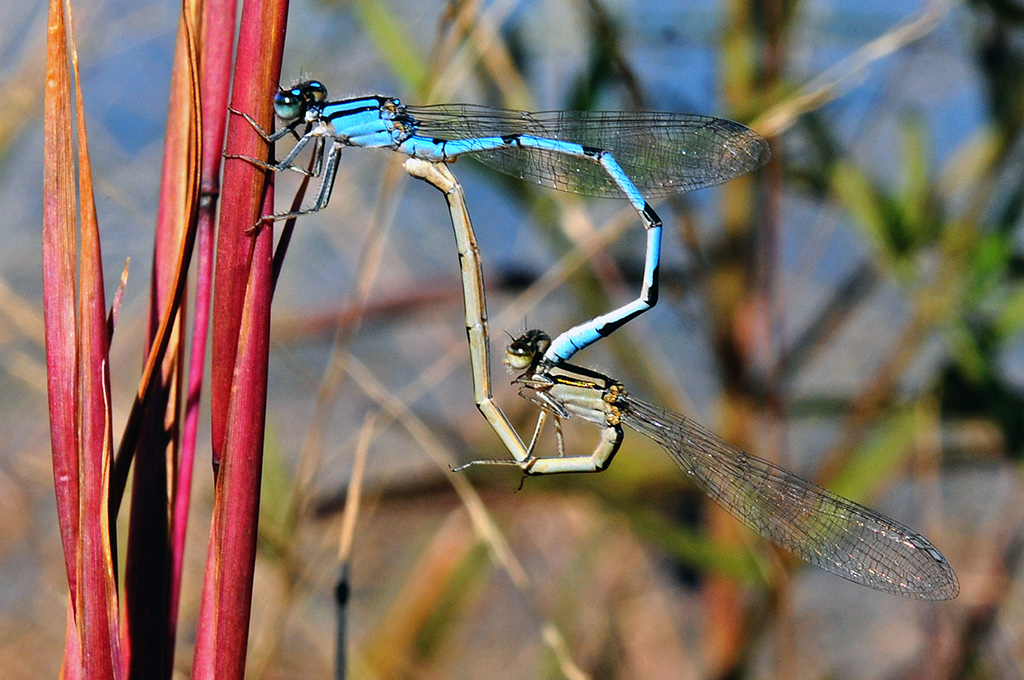 Gardens are for the birds…
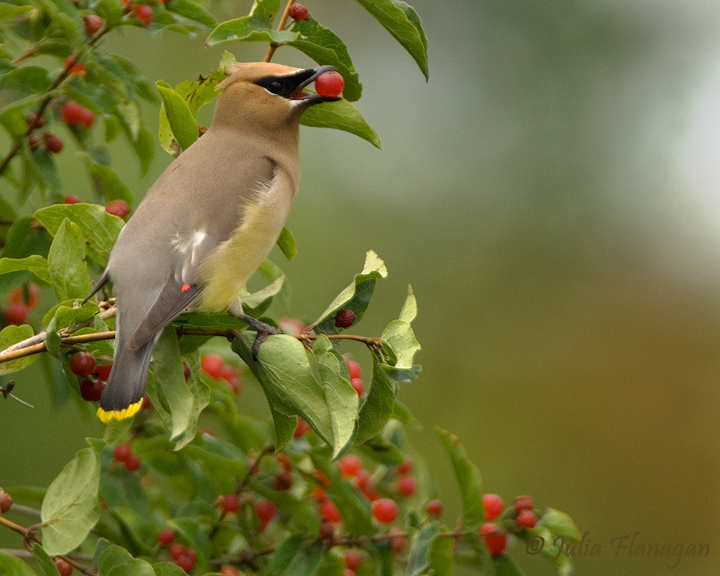 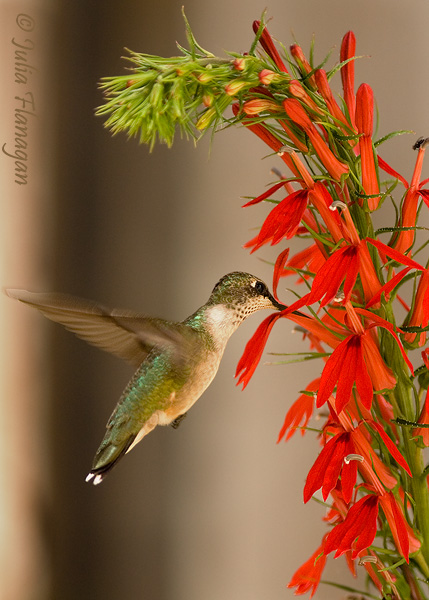 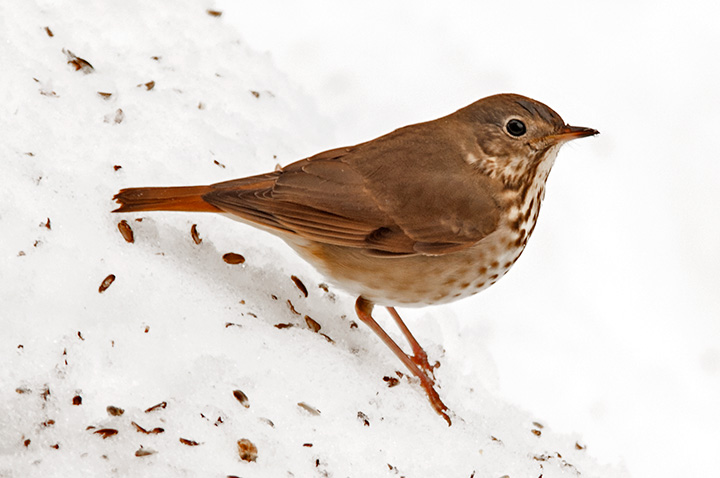 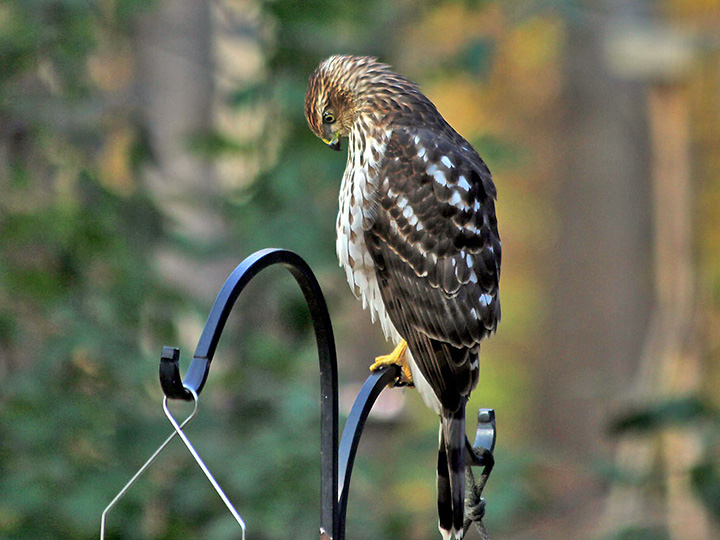 Hermit Thrush
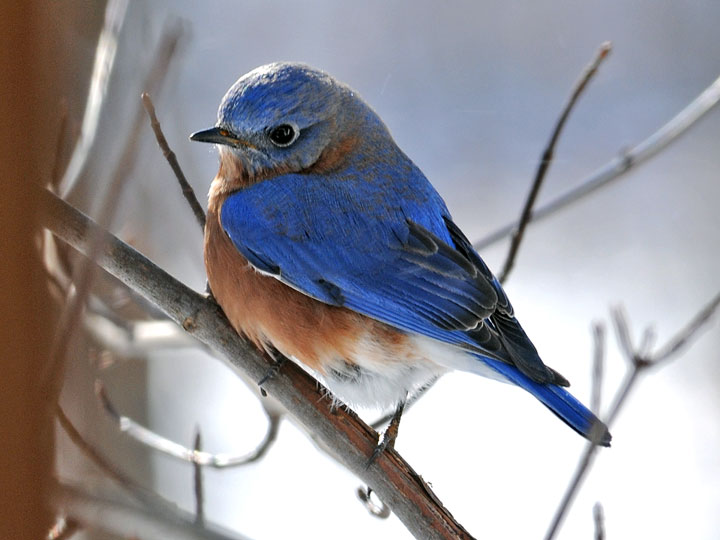 Coopers Hawk
Eastern Bluebird
Year Round Habitat
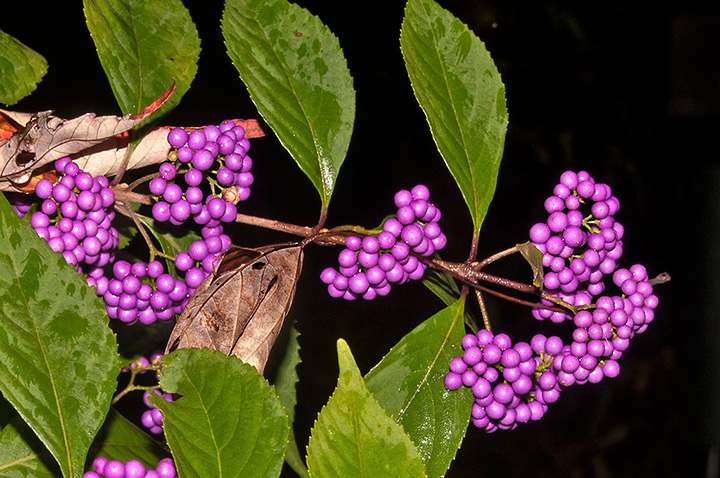 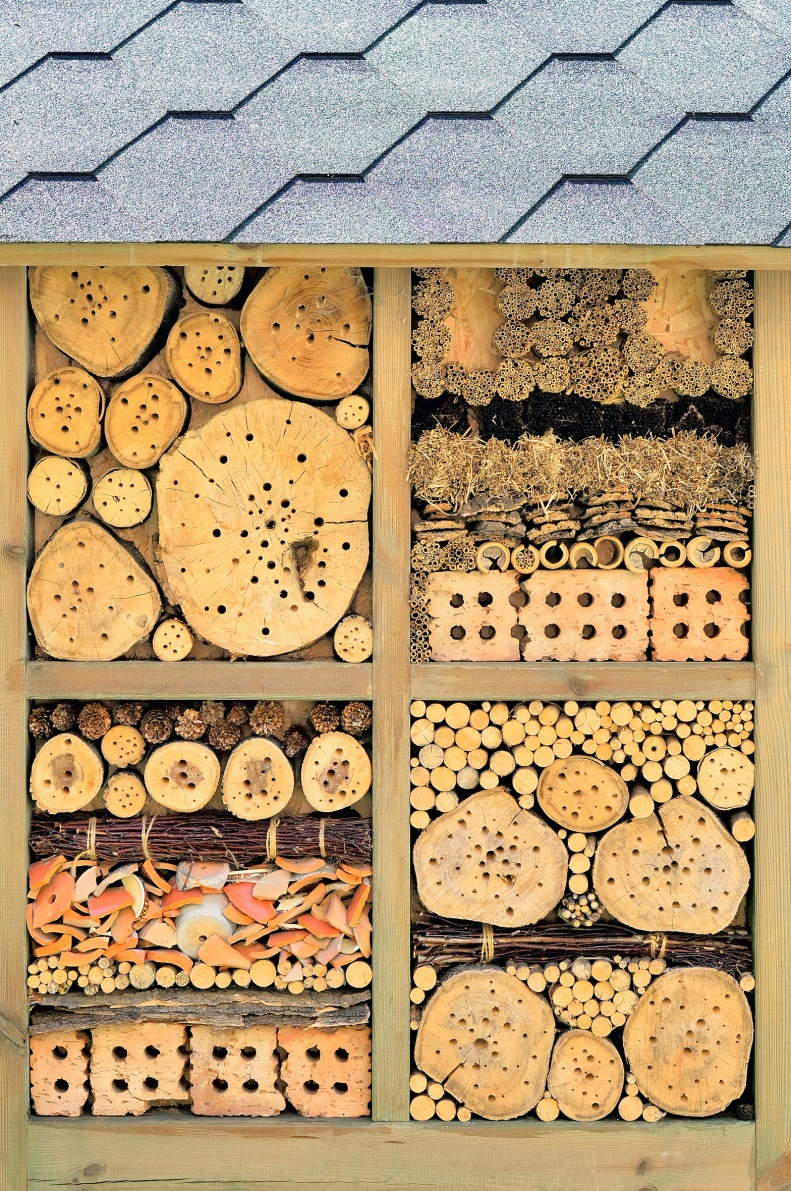 Beautyberry, Callicarpa americana
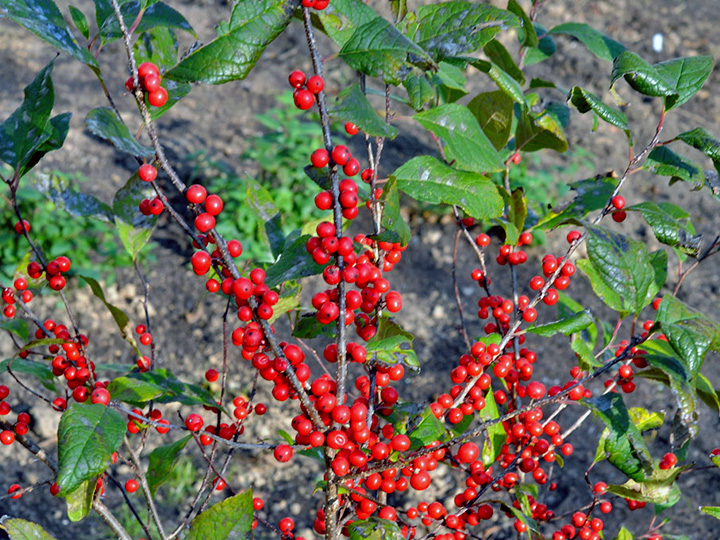 Winterberry, Ilex verticillata
[Speaker Notes: Beautyberry - important food source for many species of birds including bobwhite quails, mockingbirds, robins, towhees, and brown thrashers. Animals that eat the 40 species of songbirds, and are favorites of cardinals, robins, mockingbirds, purple finches, eastern towhees, and especially northern bobwhite. The fruit is also eaten by raccoon, opossum, and gray fox.

Winterberry – low in fat content, eaten later in winter by songbirds, winter waterfowl, and game birds. Frequent songbird consumers include eastern bluebirds, hermit and wood thrushes, American robins, catbirds, northern mockingbirds, brown thrashers, cedar waxwings, and white-tailed sparrows.]
Places to hide and reproduce
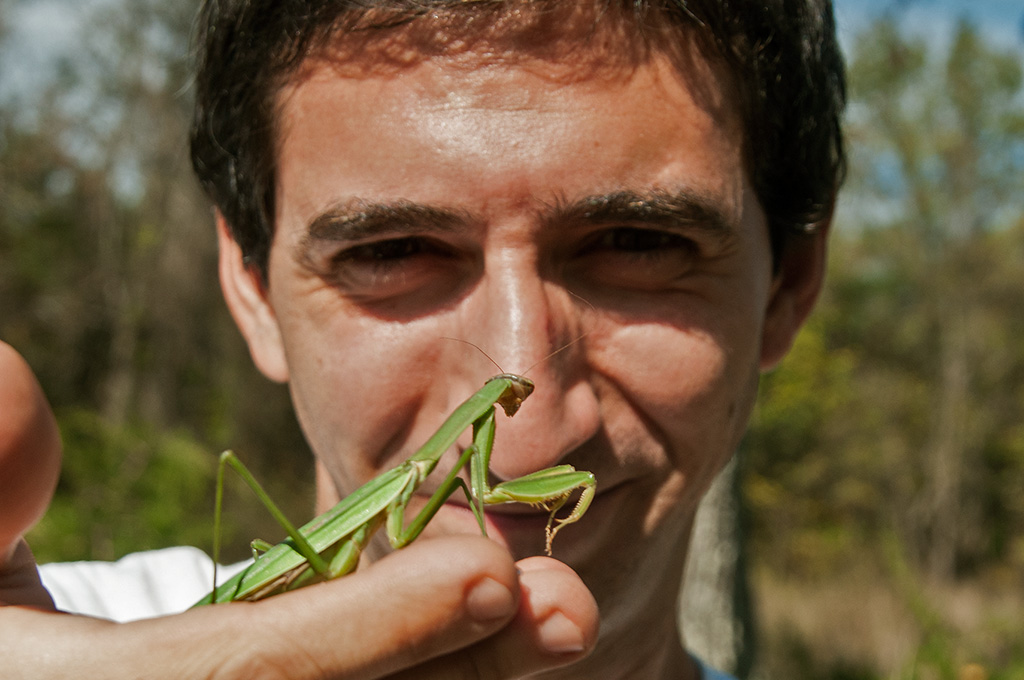 Plenty of Food for Adults & Young
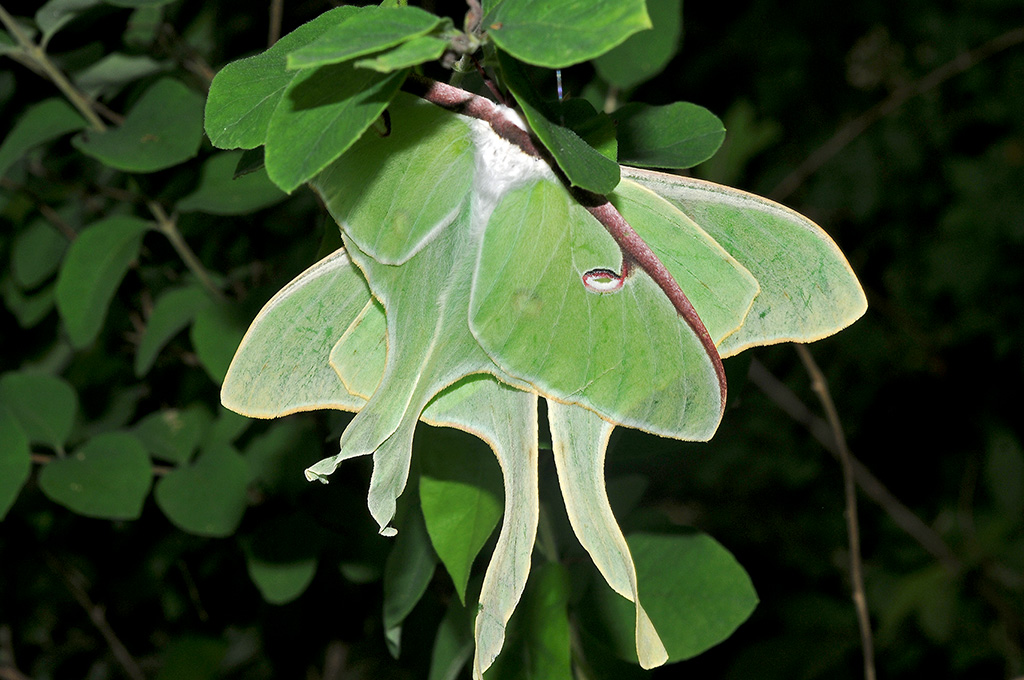 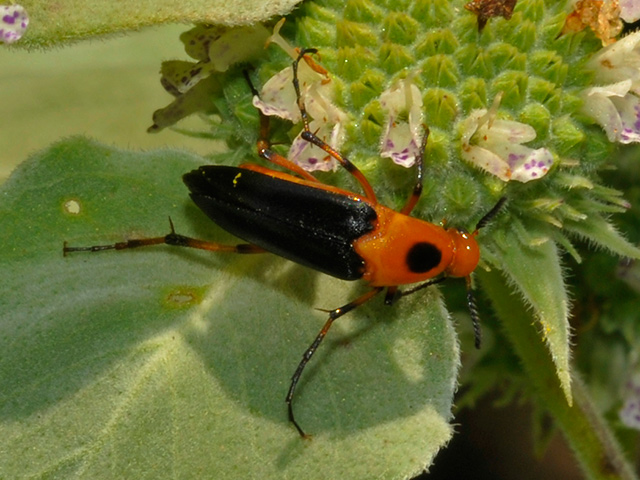 Macrosiagon limbata
Mating pair of Luna Moths
[Speaker Notes: Adults on flowers of goatweed (Capraria), elderberry (Sambucus), thoroughwort (Eupatorium), beebalm (Monarda), goldenrod (Solidago)
The Ripophorids are parastoids of other insects, often solitary bees and wasps. Eggs are laid on flowers that are visited by host insects. The larva hatches on the flower and waits for a suitable host. The Ripiphorid larva attaches to a host and rides to the nest. The Ripiphorid will enter a larva of the host and wait until the host larva is fully developed, then exit the larva and consume it from the outside.]
Water for Wildlife
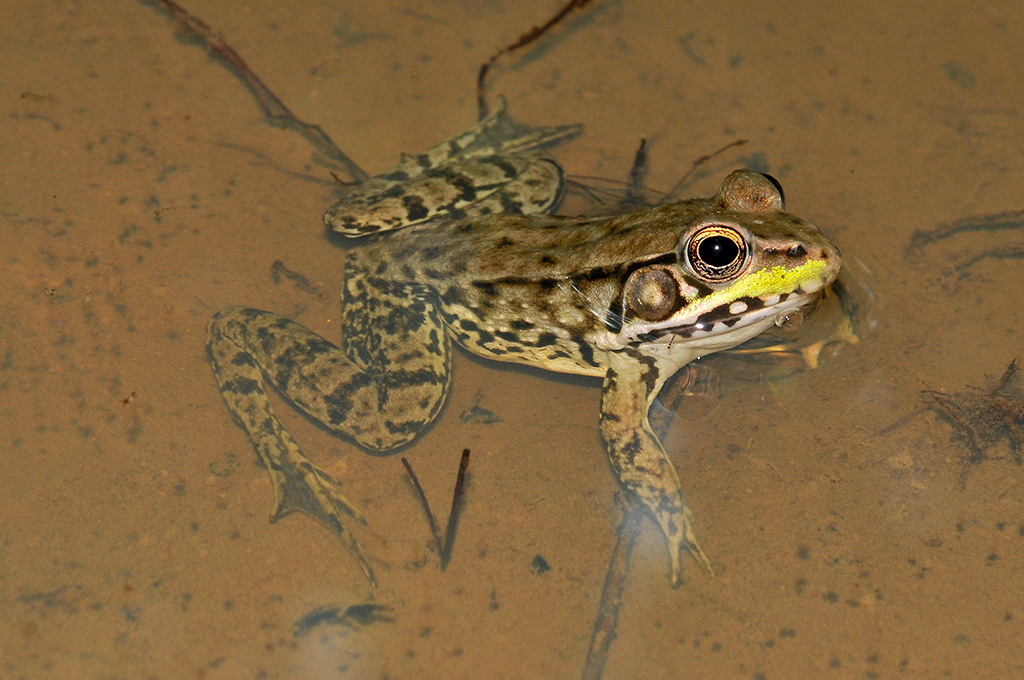 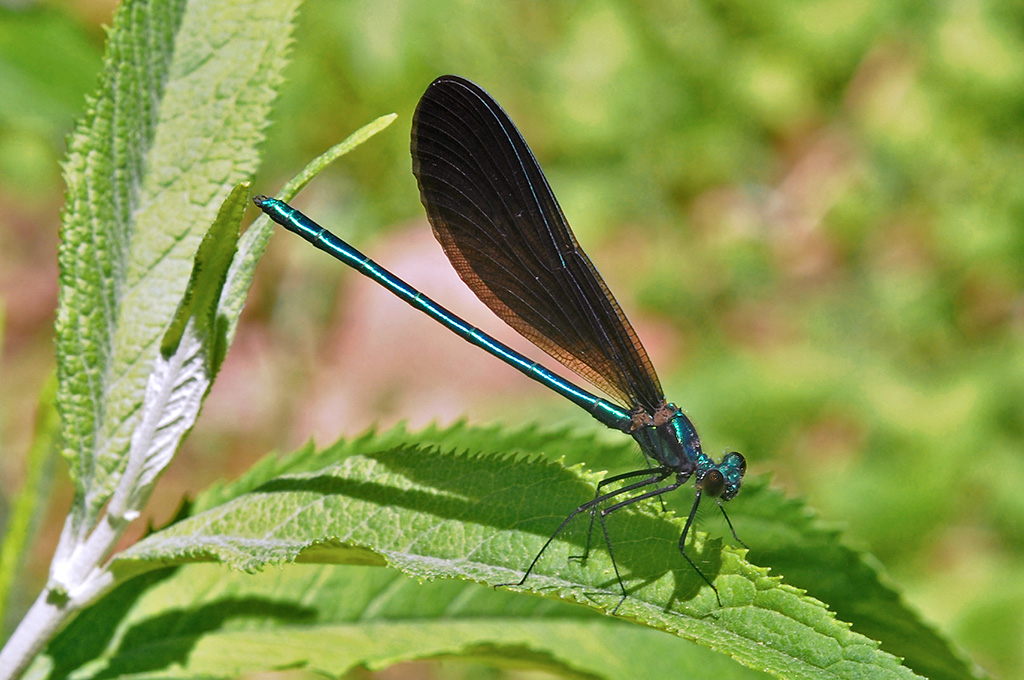 Pickerel Frog
Ebony Jewelwing
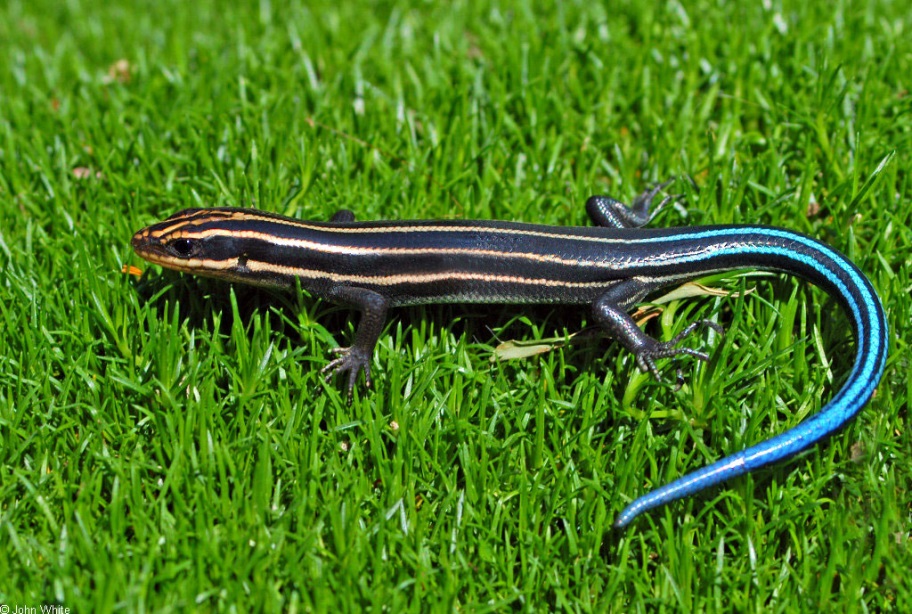 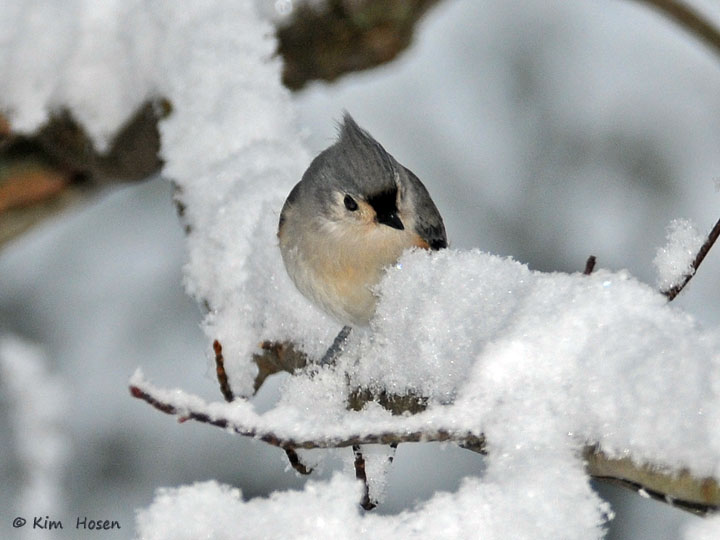 Rough Green Snake
Tufted Titmouse
Five-lined Skink
Discover a refuge in your own backyard
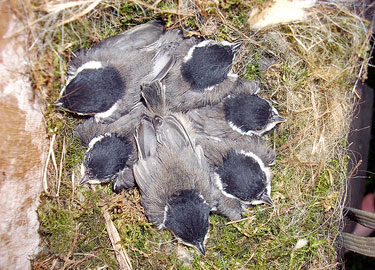 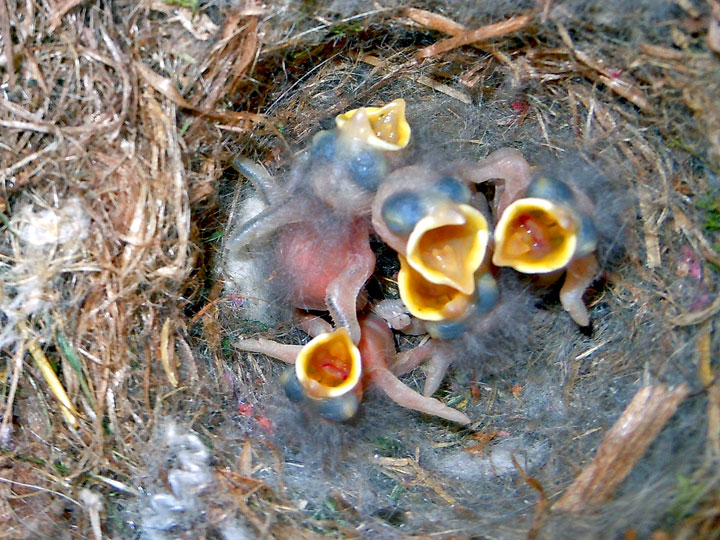 Chickadees
Tufted Titmice
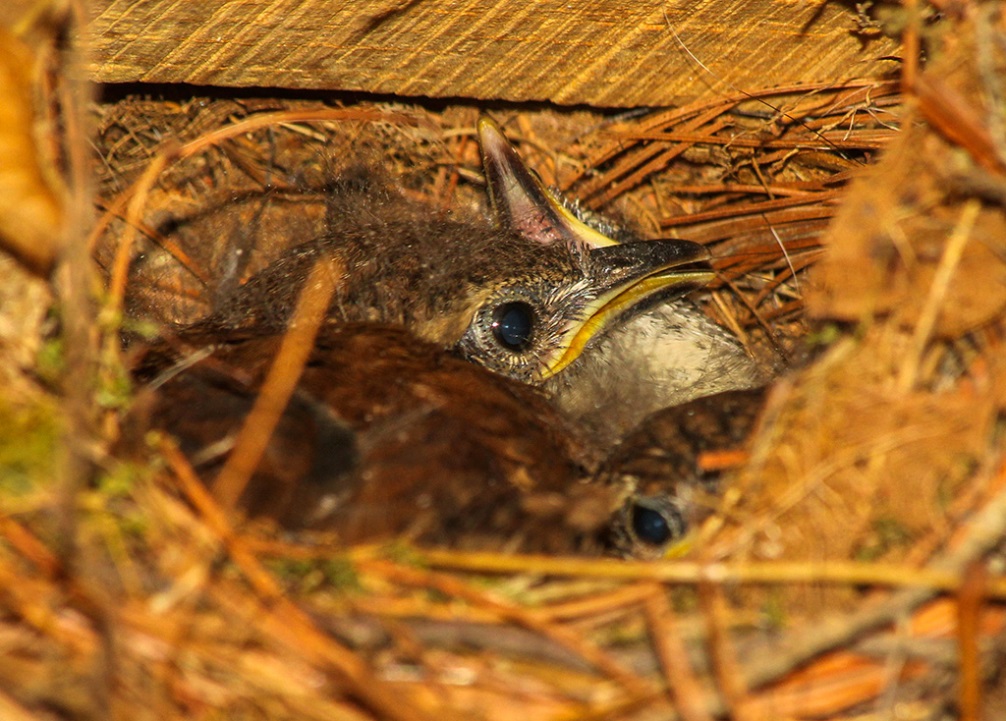 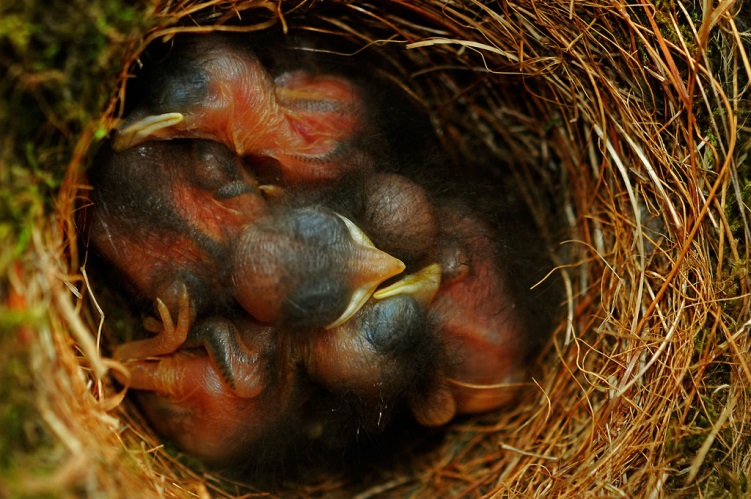 Carolina Wrens
Bluebirds
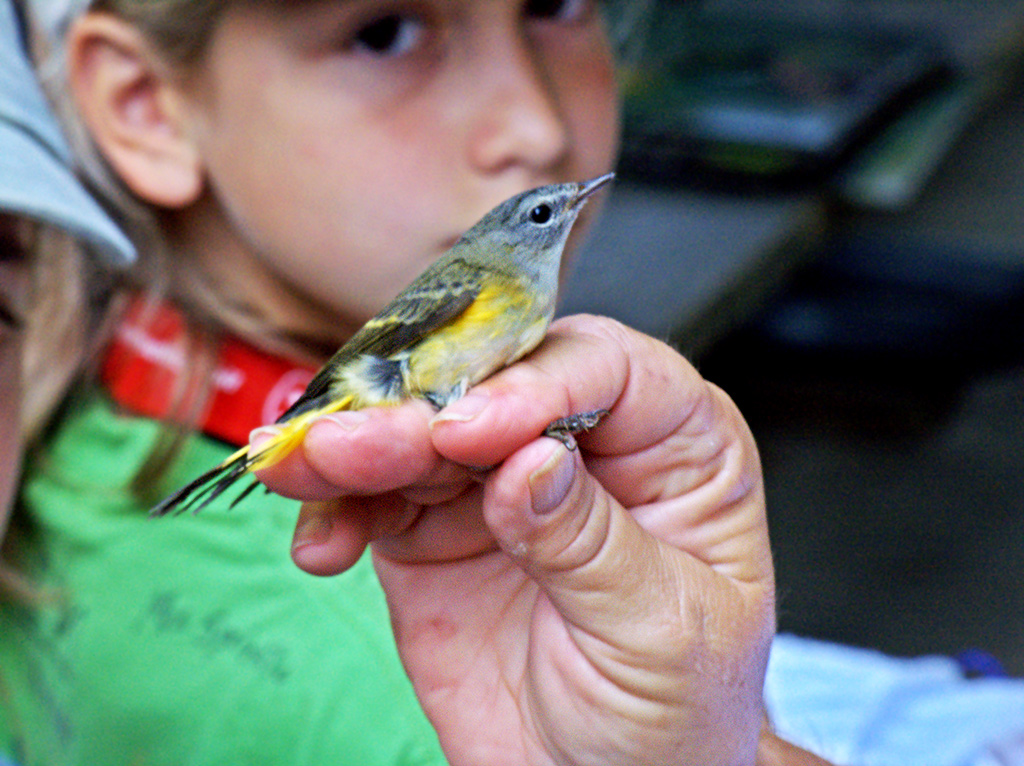 He who plants a tree
Plants a hope. 
--Lucy Larcom
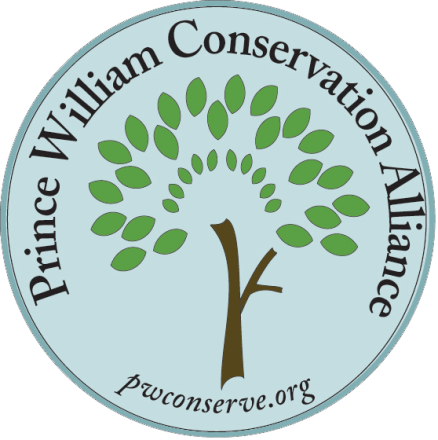